Wikimedia Laureate: 
A journey

Wikimedia: User:Ambrosia10
ORCID: 0000-0002-5398-7721  
email:siobhan_leachman@yahoo.co.nz 
mastodon: @siobhan_leachman@mastodon.nz
Slides: https://bit.ly/WMFKeyNote23  
5th October 2023
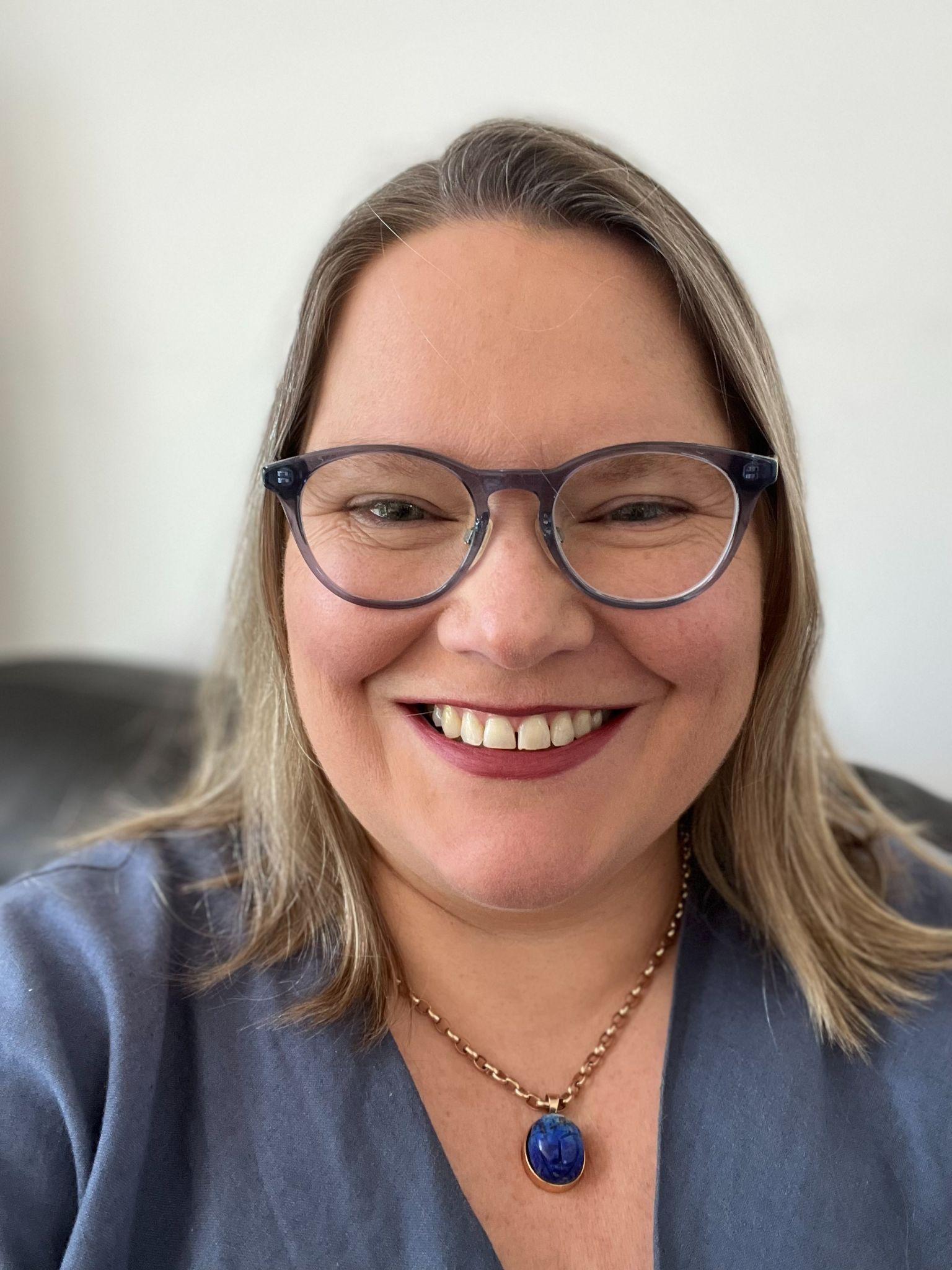 Headshot by Siobhan Leachman CC0 via Wikicommons.
[Speaker Notes: Kia ora koutou katoa. Thank you for inviting me to speak with you today. I’m delighted as I very much appreciate the work you ALL do to keep Wikipedia and its adjacent projects running. So today I’m intending to take you through a brief history of how I became obsessed with Wiki editing, my Wiki outreach and engagement efforts, and what my future plans are.]
Smithsonian Transcription 
Centre
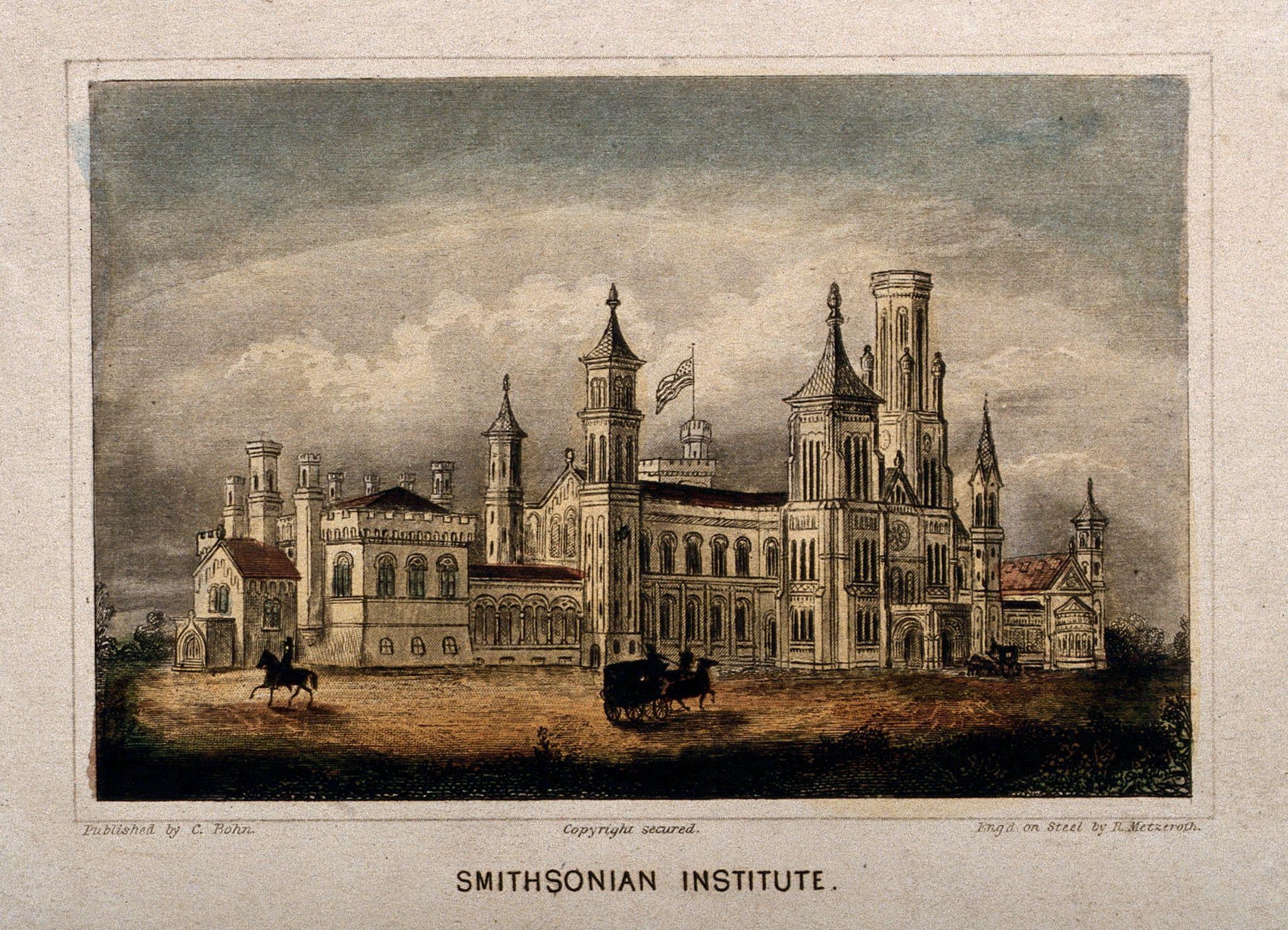 Smithsonian Institute. Coloured steel engraving by R. Metzeroth. Wellcome Trust CC0 via Wikicommons.
[Speaker Notes: I started my journey towards the Wikiverse via the Smithsonian Transcription Centre. This is a crowdsourcing website that asked the public to help transcribe its documents. When I started, the Transcription Centre was in its beta form. And as a result I got to know the project manager, Meghan Ferriter, by giving feedback about the platform.]
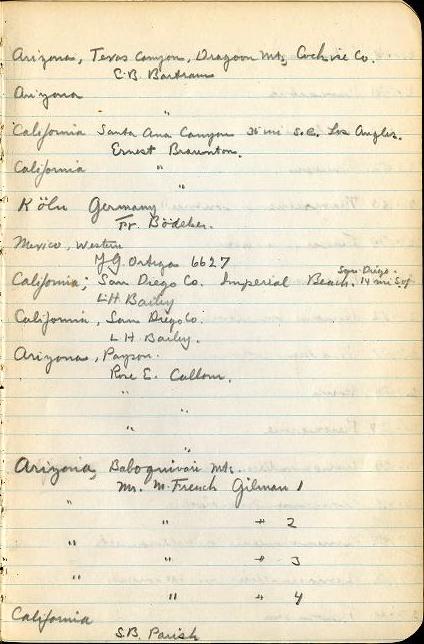 Joseph Nelson Rose
Catalogue
Rose, greenhouse cacti, 1912, 1919 - 1929 by Joseph Nelson Rose No known copyright restrictions.
[Speaker Notes: One of the Transcription Centre projects I helped with was a catalogue of plant specimens donated to the Smithsonian herbarium in the early 1900s. This catalogue mentioned numerous women botanists. I just couldn’t resist attempting to find out more about them while I transcribed it. I would tweet out my research and keep Meghan up to date about my findings. As a result of this she started encouraging me to edit English Wikipedia, to create articles about these women.]
Editing 
English Wikipedia
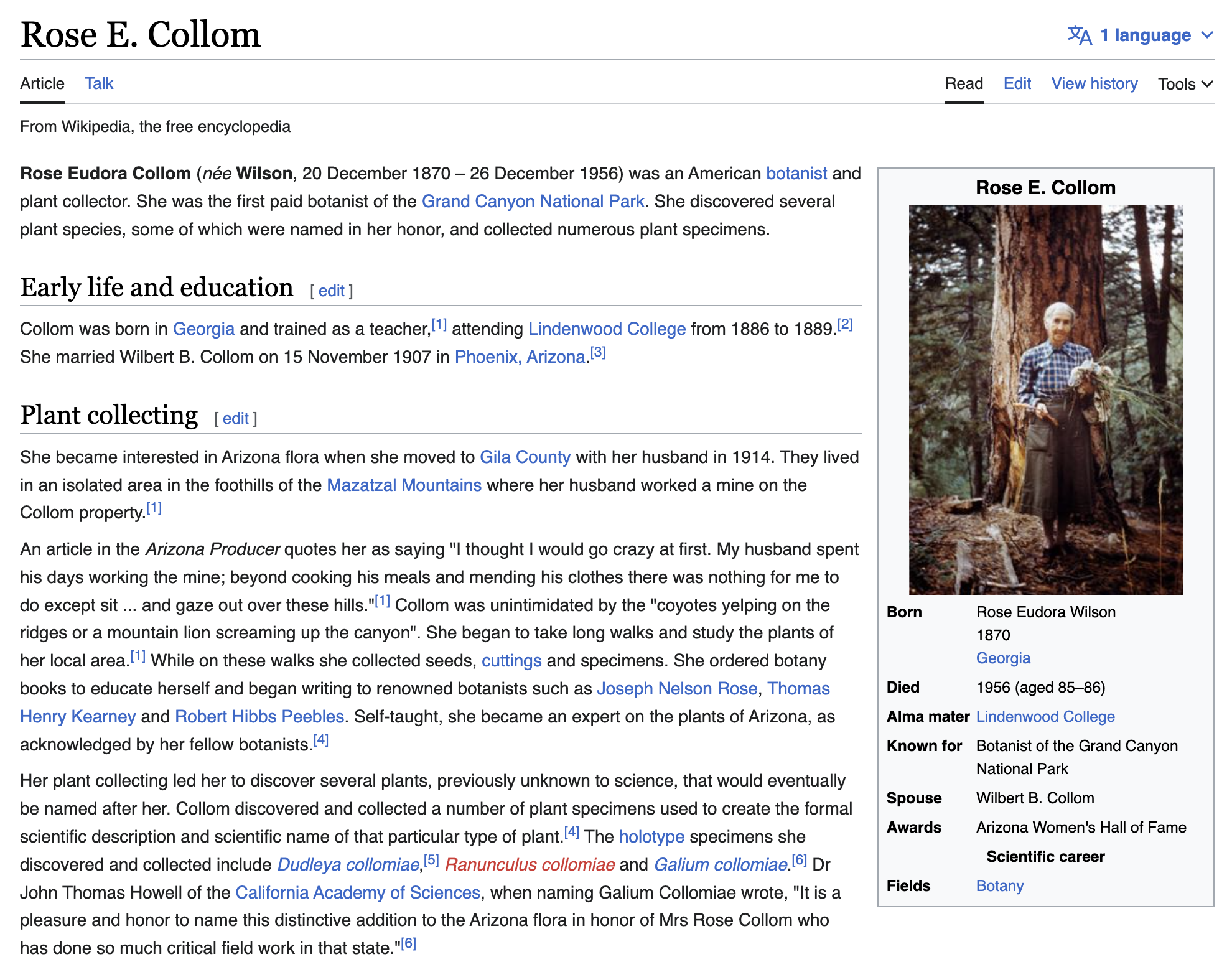 English Wikipedia article for Rose E. Collom CC BY-SA 4.0
[Speaker Notes: So, after much effort attempting to learn Wiki markup (I didn’t realise the visual editor existed), as well as a couple of emotionally traumatic “run ins” with the Wikipedia notability criteria and copyright policy, I began to successfully contribute. This is an article I started in 2014 that is about a botanist I discovered in that herbarium transcription project.]
Biodiversity Heritage Library
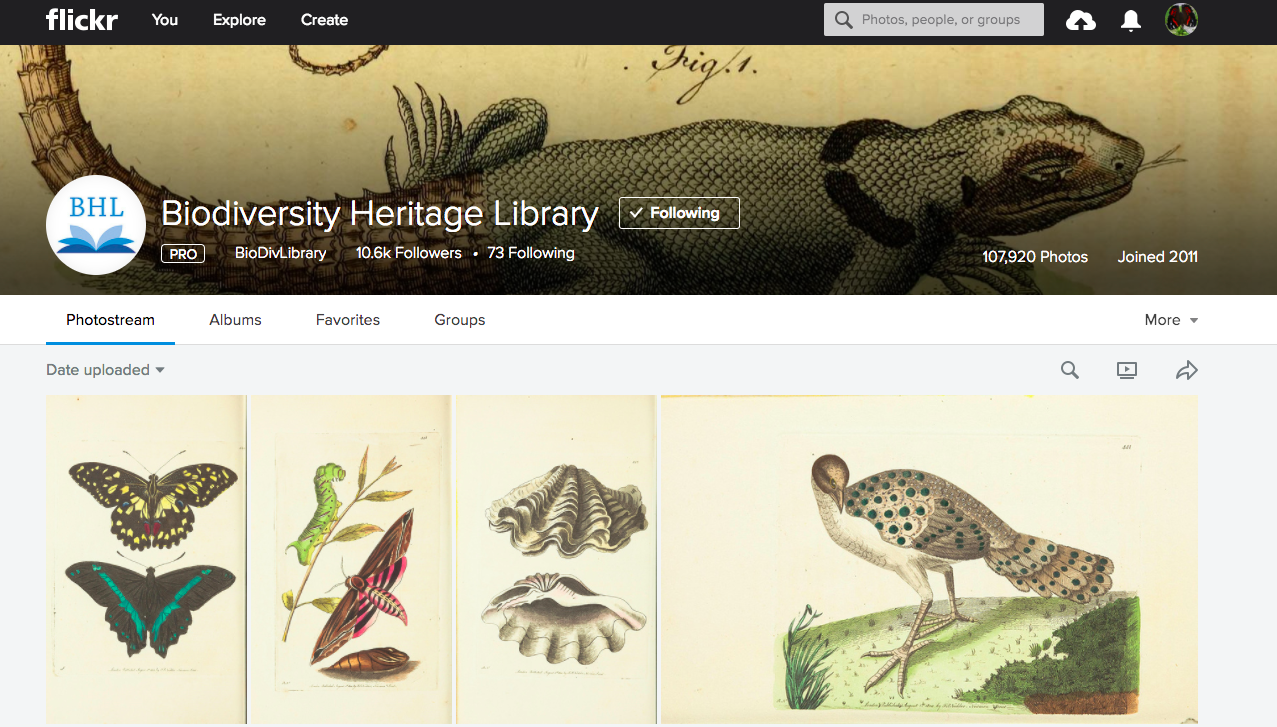 Screenshot of the Biodiversity Heritage Library flickr account. Copied for the purpose of education under section 44 of the New Zealand Copyright Act 1994.
[Speaker Notes: It was through the Smithsonian Transcription Centre that I also learned about the Biodiversity Heritage Library. BHL is the world's largest open access digital library for biodiversity knowledge. BHL has an extraordinary flickr feed filled with gorgeous scientific illustrations and art. And they wanted help tagging their images. So I, and Michelle Marshall, a friend I had made through the Smithsonian Transcription Centre, decided to give BHL a hand.]
So MANY women illustrators
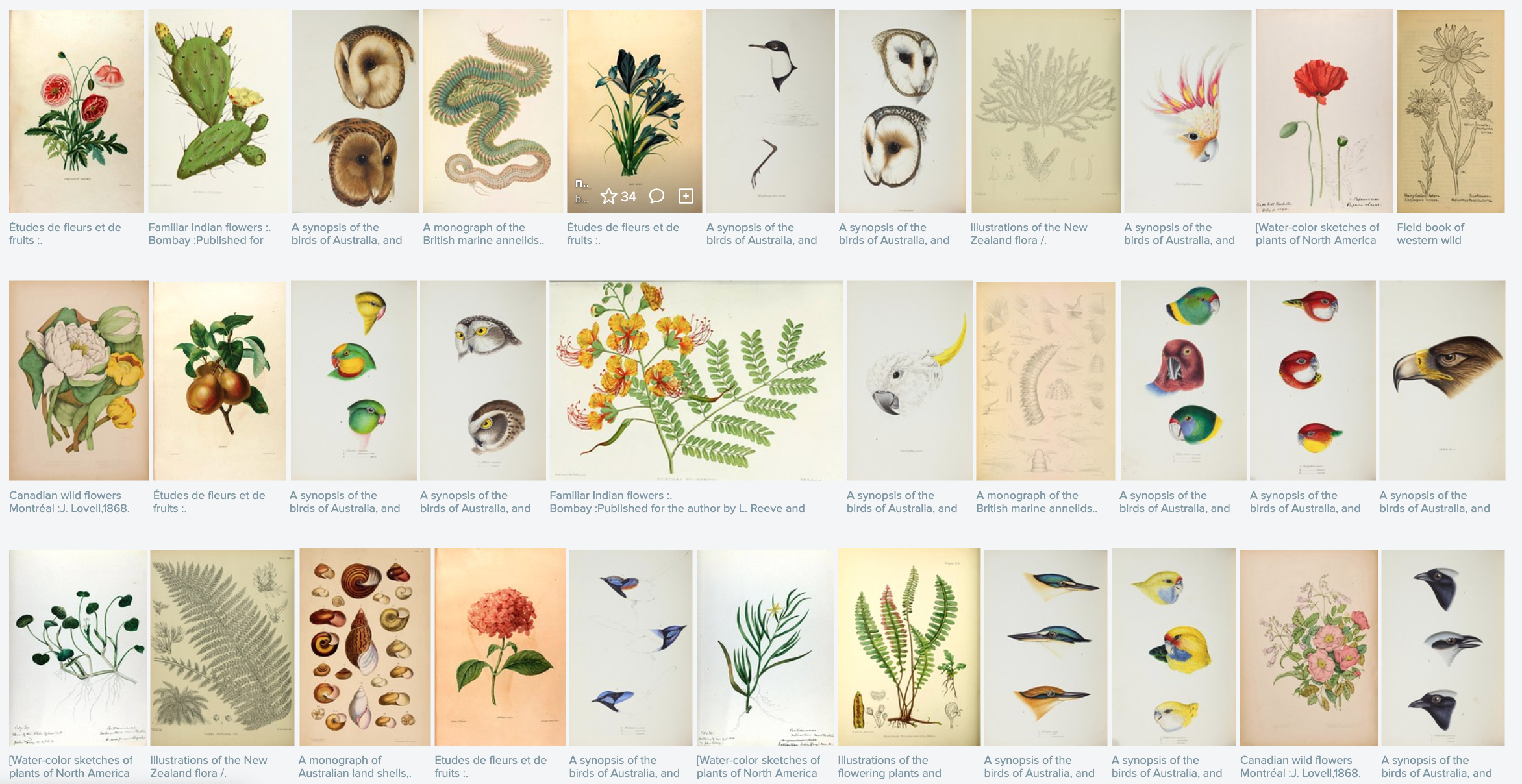 Screenshot of https://www.flickr.com/photos/tags/hernaturalhistory Copied for the purpose of education under section 44 of the New Zealand Copyright Act 1994.
[Speaker Notes: And just like with the transcription centre projects, I again came across SO Many women. All of whom were producing amazing art. And yet again Michelle and I couldn’t resist researching them and attempting to improve their visibility. But here, I was lucky.]
WikiCommons
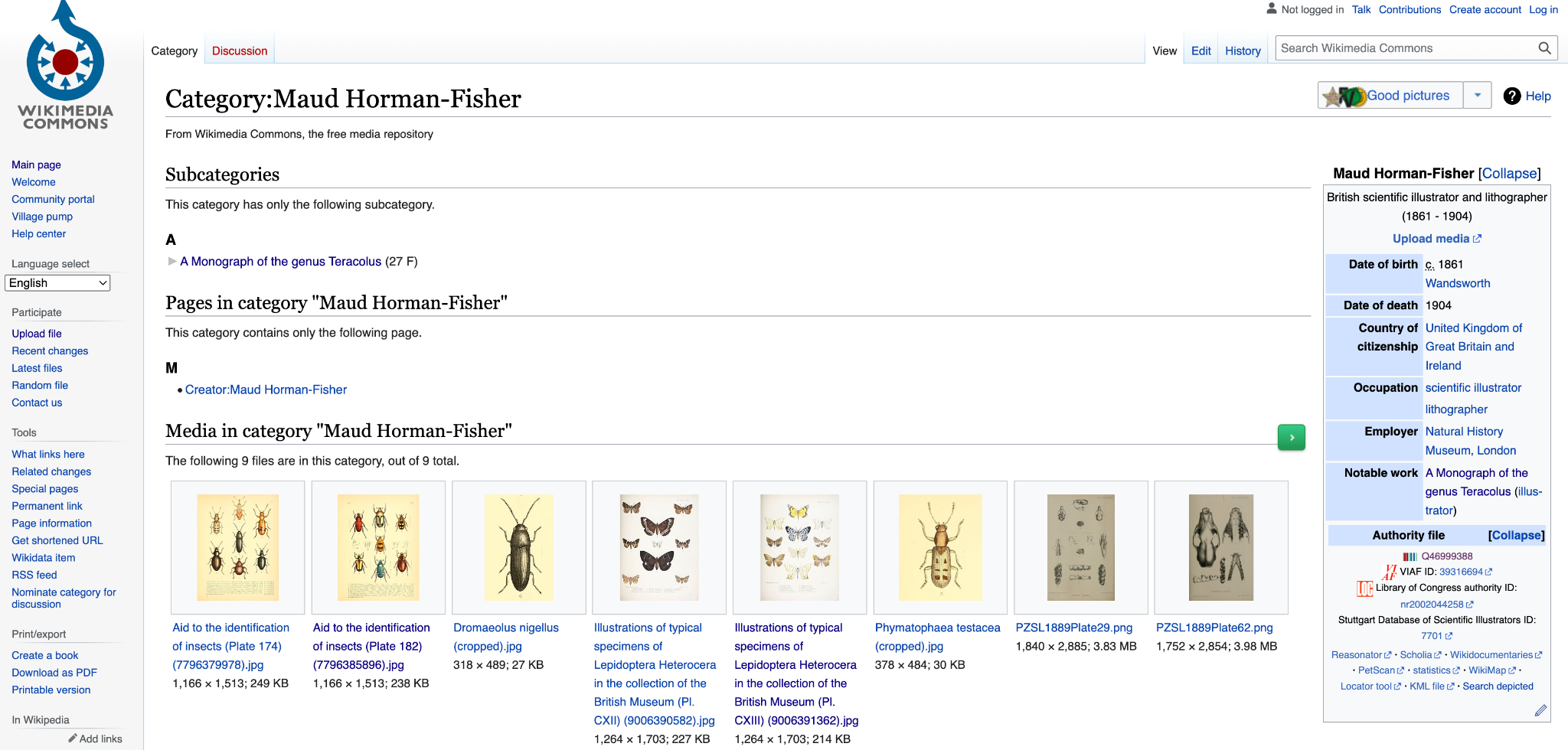 Wikicommons category for Maud Horman-Fisher CC BY-SA 4.0
[Speaker Notes: Another Wikicommons editor, User:Fae, had already bulk uploaded most of BHL’s images into Wikicommons. So while Michelle created a blog to highlight these women, I spent my time editing descriptions, creating Wikicommons categories and linking the images to their creators. And of course again I also wanted to create Wikipedia articles about these women.]
Wikipedia notability criteria
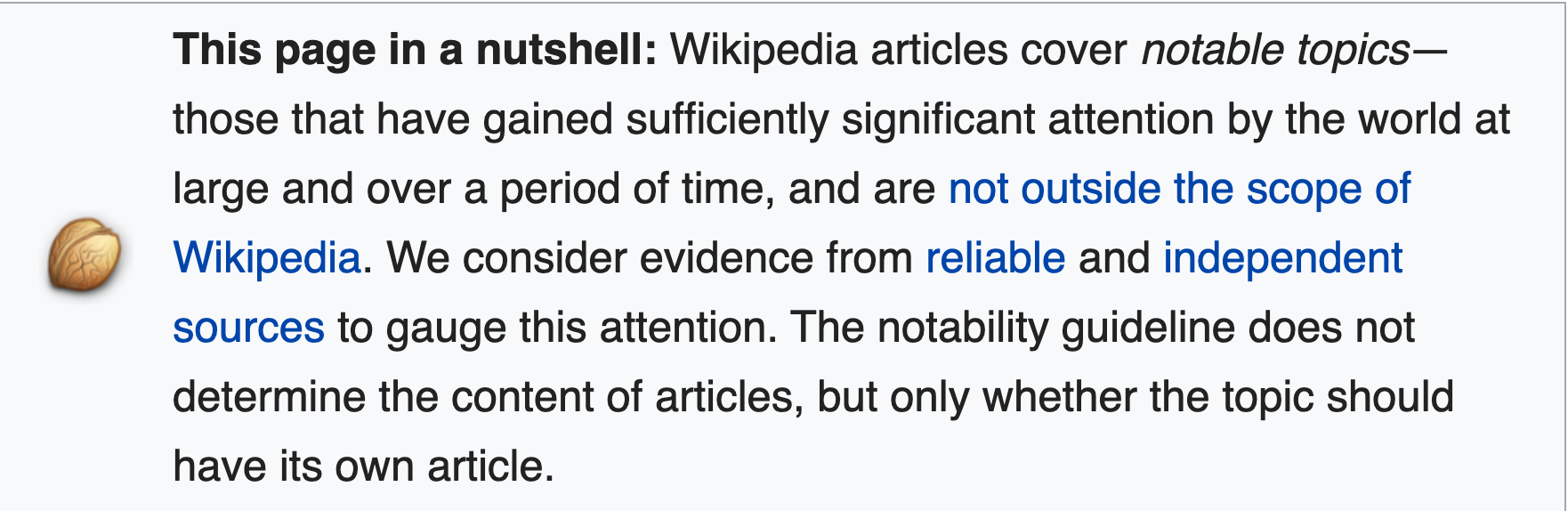 Screenshot of Notability Criteria Wikipedia article “nutshell” CC BY-SA 4.0
[Speaker Notes: But unfortunately many were unable to hurdle English Wikipedia’s notability criteria.  Historically much of these women’s illustration work was not regarded at the time of their creation as being worthy of comment. Scientific illustrations didn’t tend to be exhibited and weren't treated as stand alone works worthy of critique and public display. Scientific illustrators also tended to be overlooked by library catalogers. It was therefore very rare to find sufficient secondary sources on these women and their art.]
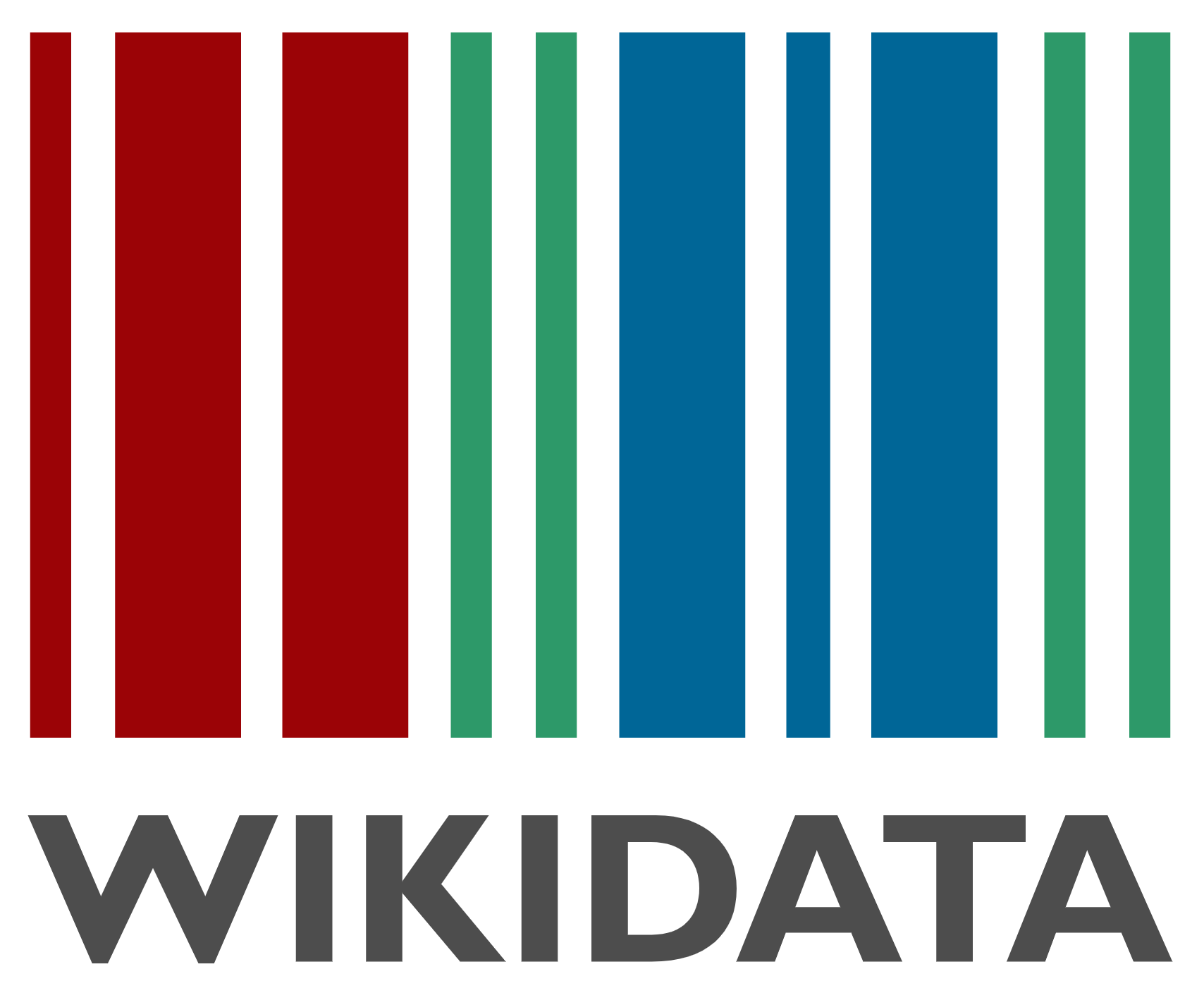 Wikidata logo https://commons.wikimedia.org/wiki/File:Wikidata-Archi38.svg CC BY-SA 3.0
[Speaker Notes: This frustration with the English Wikipedia notability criteria, both for the botanical collectors and the scientific illustrators, led me to learn how to edit Wikidata. Wikidata’s much lower notability criteria ensured I was able to create items for both my plant collectors and my scientific illustrators. And as Wikidata is used by internet search engines to inform their results, the Wikidata item made it easier for others to find and hopefully contribute knowledge about these women.]
#HerNaturalHistory campaign
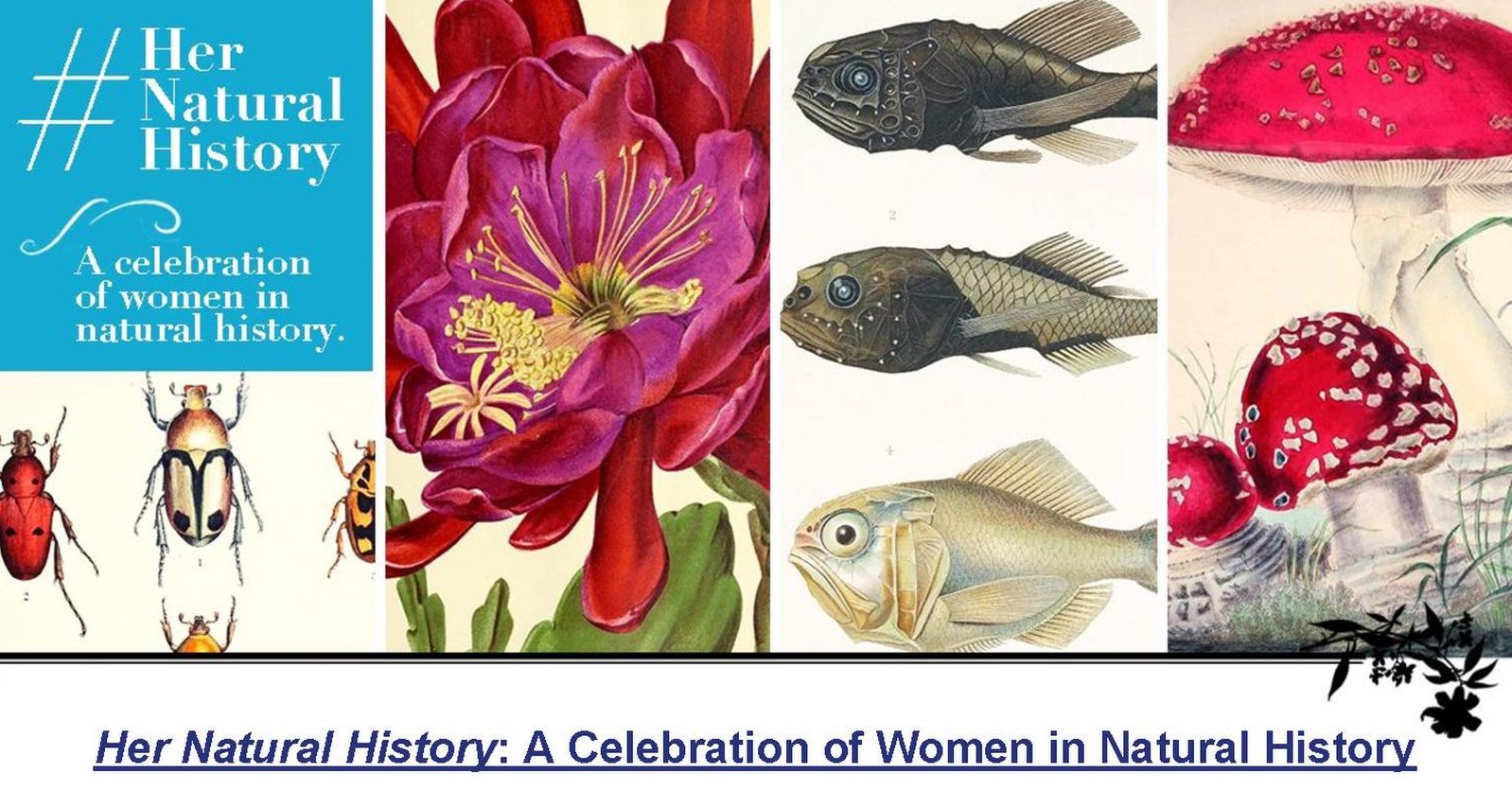 HerNaturalHistory image via slide in https://commons.wikimedia.org/wiki/File:Women_in_Natural_History_Wikipedia_Editing_Workshop_Slides_March_13_2019.pdf by Ariel Cetrone CC BY-SA 4.0
[Speaker Notes: And while doing the Flickr tagging and Wikicommons work for BHL, I made friends with BHL's social media manager, Grace Constantino. She was really enthusiastic about the work Michelle and I were doing and wanted to build upon it. So she, the Smithsonian Libraries staff and Wikimedia District of Columbia, helped organise a #HerNatualHistory campaign and editathon. The editathon made use of our flickr tagging, our research work and my Wikicommons and Wikidata editing. In preparation for this campaign, some of the natural history institutions who held the women's’ work, produced blogs about these women. This helped push some of them over the Wikipedia notability bar,  empowering articles to be created for them during the editathon.]
#1Lib1Ref
campaign
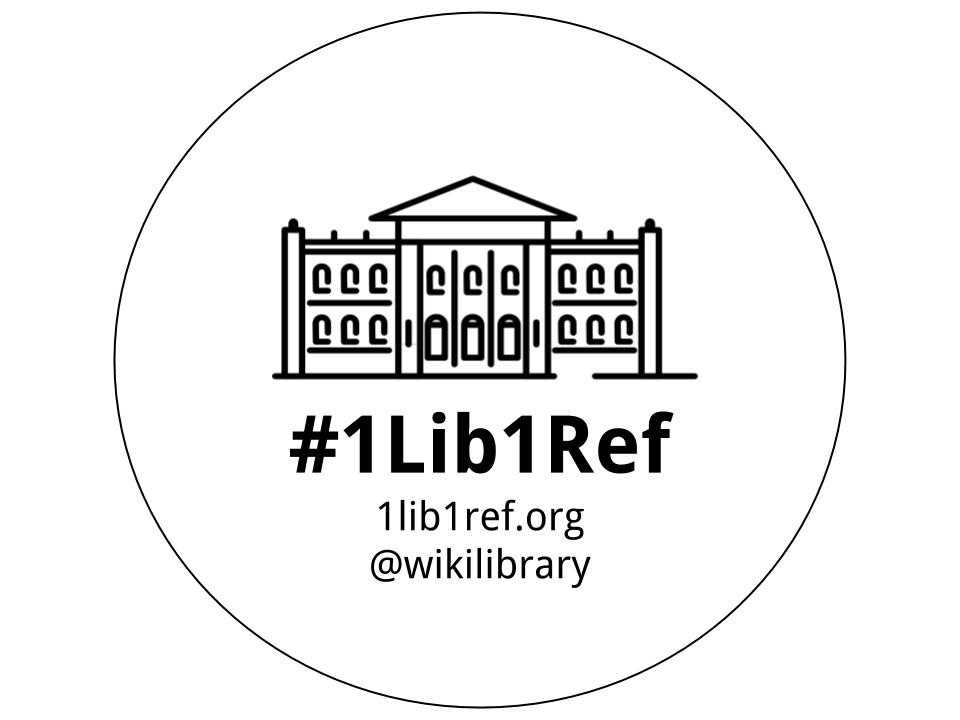 1lib1ref sticker by Ocaasi (WMF) CC BY-SA 4.0
[Speaker Notes: Now my familiarity with BHL and its publications also resulted in me contributing to one of my favourite Wiki campaigns. I’ve been an avid supporter of #1Lib1Ref since it started in 2016. This campaign encourages librarians to add one reference to Wikipedia. I spend the campaign, not only teaching librarians to contribute, but also citing articles and books sourced from BHL in English Wikipedia.]
My Wikiverse
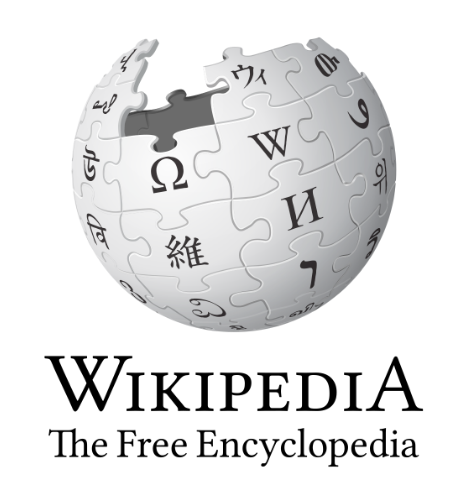 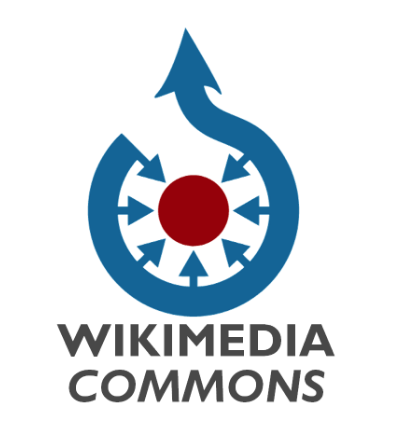 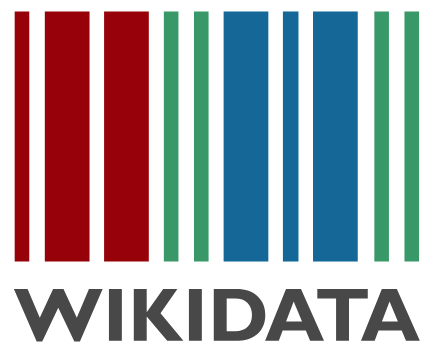 Wikidata and Wikicommons logos. Public domain. Wikipedia logo. CC BY SA 3.0
[Speaker Notes: So at this point in my journey I’m now relatively confident editing English Wikipedia, Wikidata and Wikicommons. And around this time I had also started to contribute to the citizen science app iNaturalist. Through iNaturalist I could emulate those botanical collectors I had been writing about, going out into nature and collecting digital observations of wildlife. I’d take images, upload them to iNaturalist and the iNaturalist community would then identify what I had observed. I would then upload my images into Wikicommons.]
New Zealand Moths
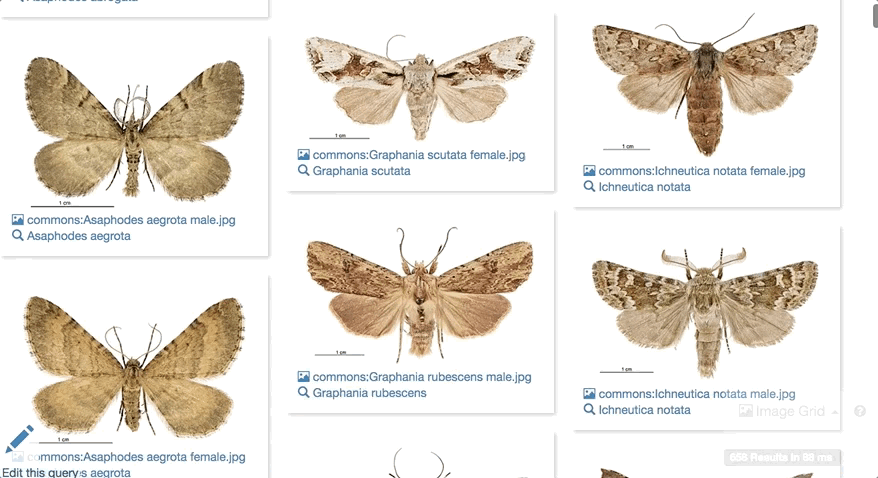 Gif by Dario Taraborelli CC0
[Speaker Notes: Now while doing this I noticed many New Zealand species didn’t have images in Wikicommons, let alone a Wikipedia article about them. So I went looking for images. Auckland Museum as well as Manaaki Whenua Landcare Research had beautiful openly licensed images, particularly of New Zealand moths. And with that a new obsession was born.]
iNaturalist Before and After
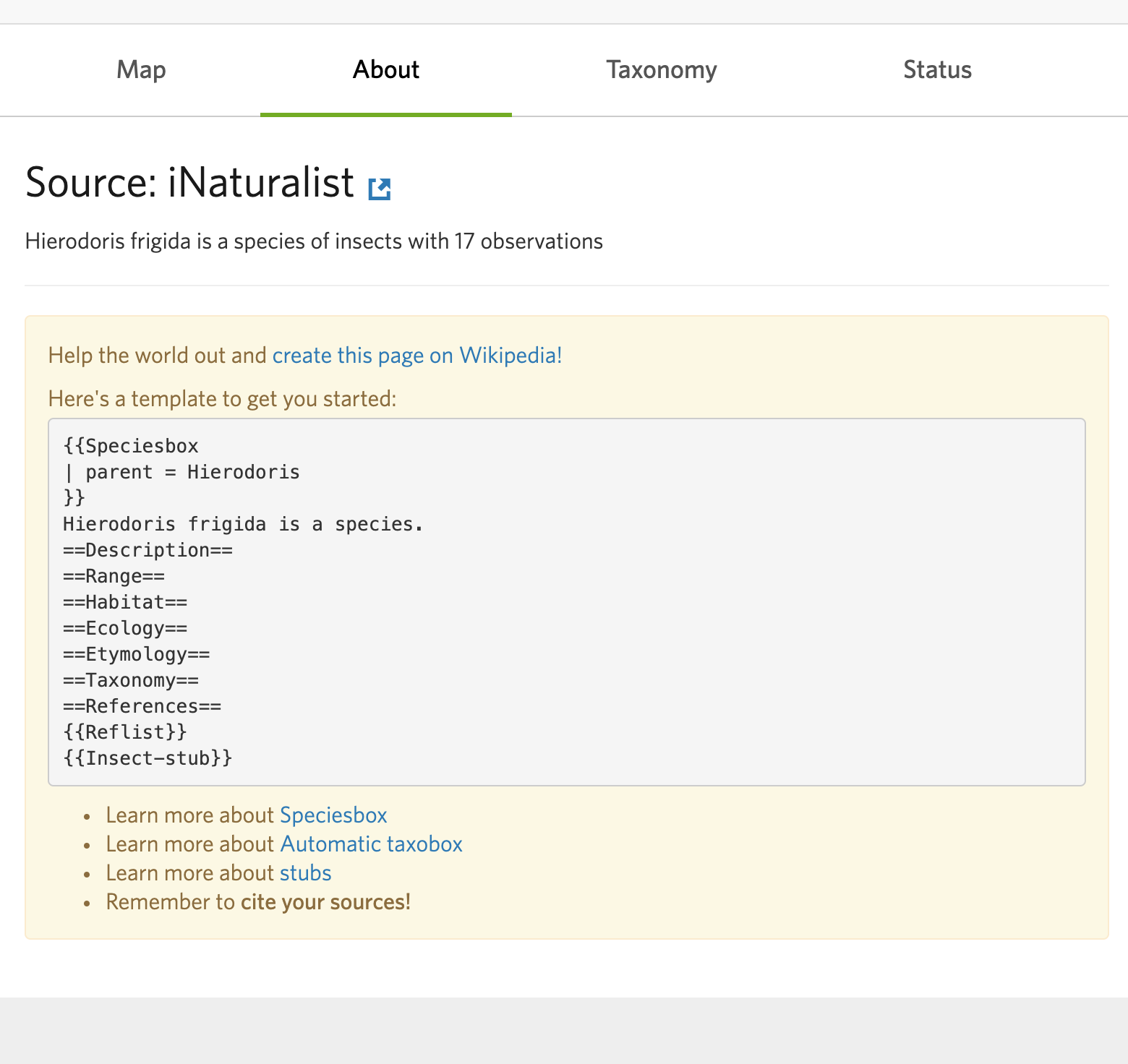 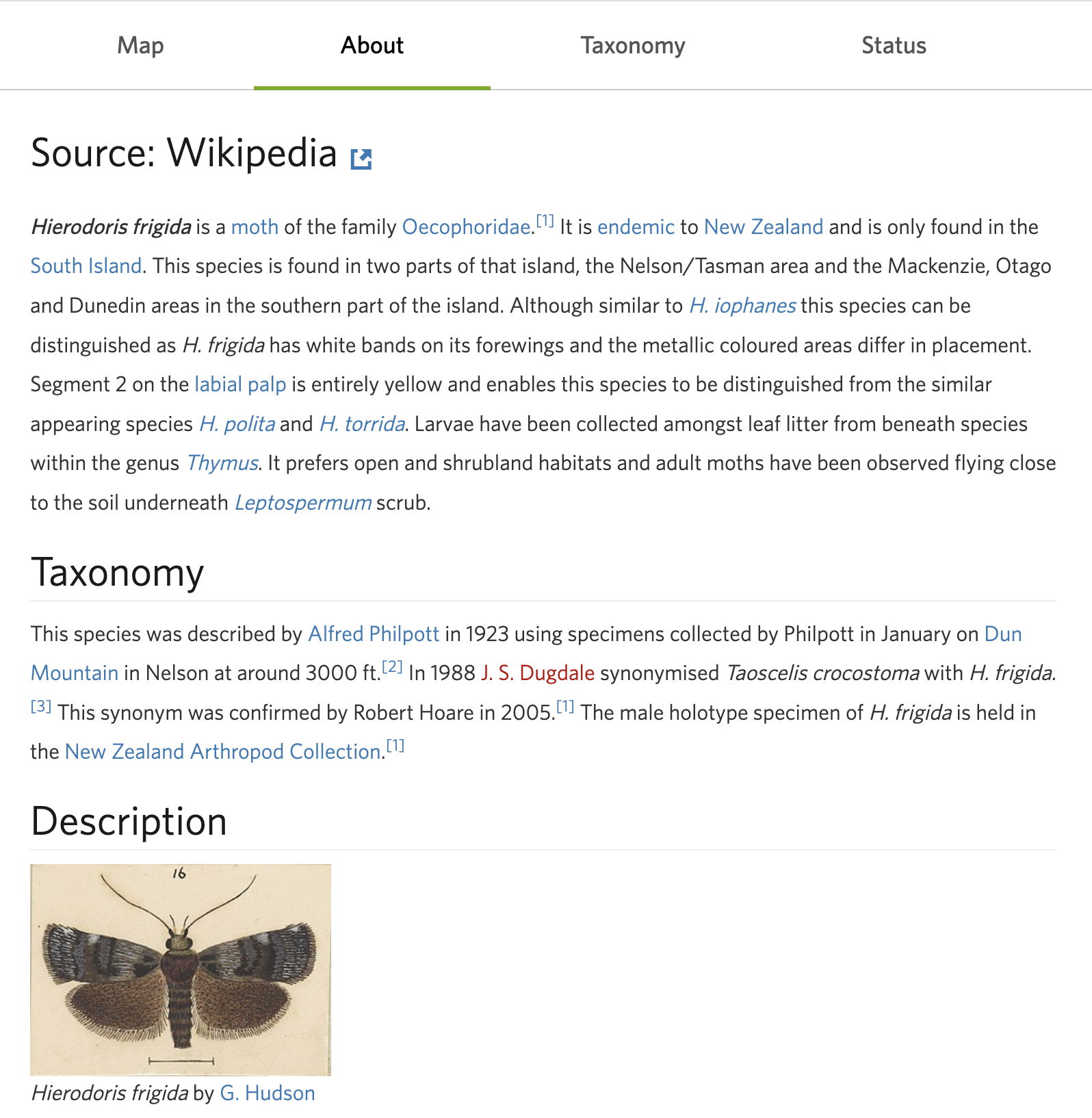 Screenshots of iNaturalist species page. Copied for the purpose of education under section 44 of the New Zealand Copyright Act 1994.
[Speaker Notes: I realised that if I uploaded those images into Wikicommons I could then not only reuse them in the Wikiverse, I could ALSO ingest them into the appropriate iNaturalist species page. AND if I wrote a Wikipedia article about that species it will be  automatically ingested into iNaturalist. This seemed an absolute “no brainer” to me because many New Zealand species are data deficient. So if there is a Wikipedia article giving more and better quality information to citizen scientists, the more likely they’ll be able to collect important data on these species, improving biodiversity knowledge for everyone.]
Auckland Museum medal
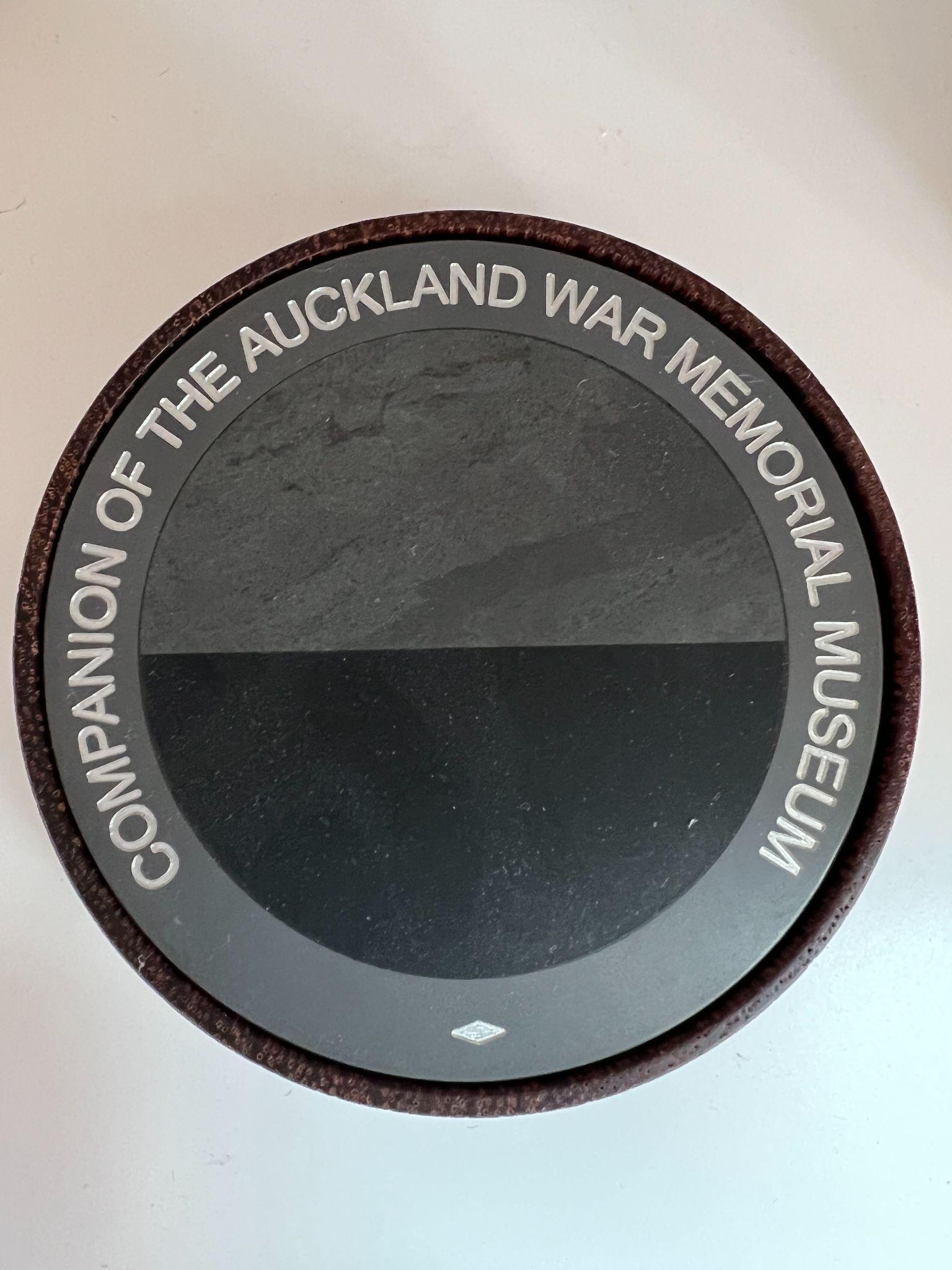 Image of the Auckland War Memorial Museum medal awarded to Siobhan Leachman 2018 by Siobhan Leachman CC0
[Speaker Notes: So it was via this wiki work that I discovered Auckland Museum had an open by default, closed by exception reuse policy for their images. So I began reusing not just their moth images, but ANYTHING of theirs I found useful. Whenever I had a wiki workflow, I’d attempt to prioritise Auckland Museum content. And I did this strategically. 

I reasoned that if I assisted Auckland Museum in improving their engagement statistics, this might lead to other museums in New Zealand to go open by default, closed by exception. Leading to even more content I could freely reuse in the Wikiverse. My efforts had an unintended consequence. I was extremely surprised but very humbled when Auckland Museum awarded me the Auckland Museum medal and named me their 2018 Companion in recognition for this work.]
SPNHC+TDWG 2018
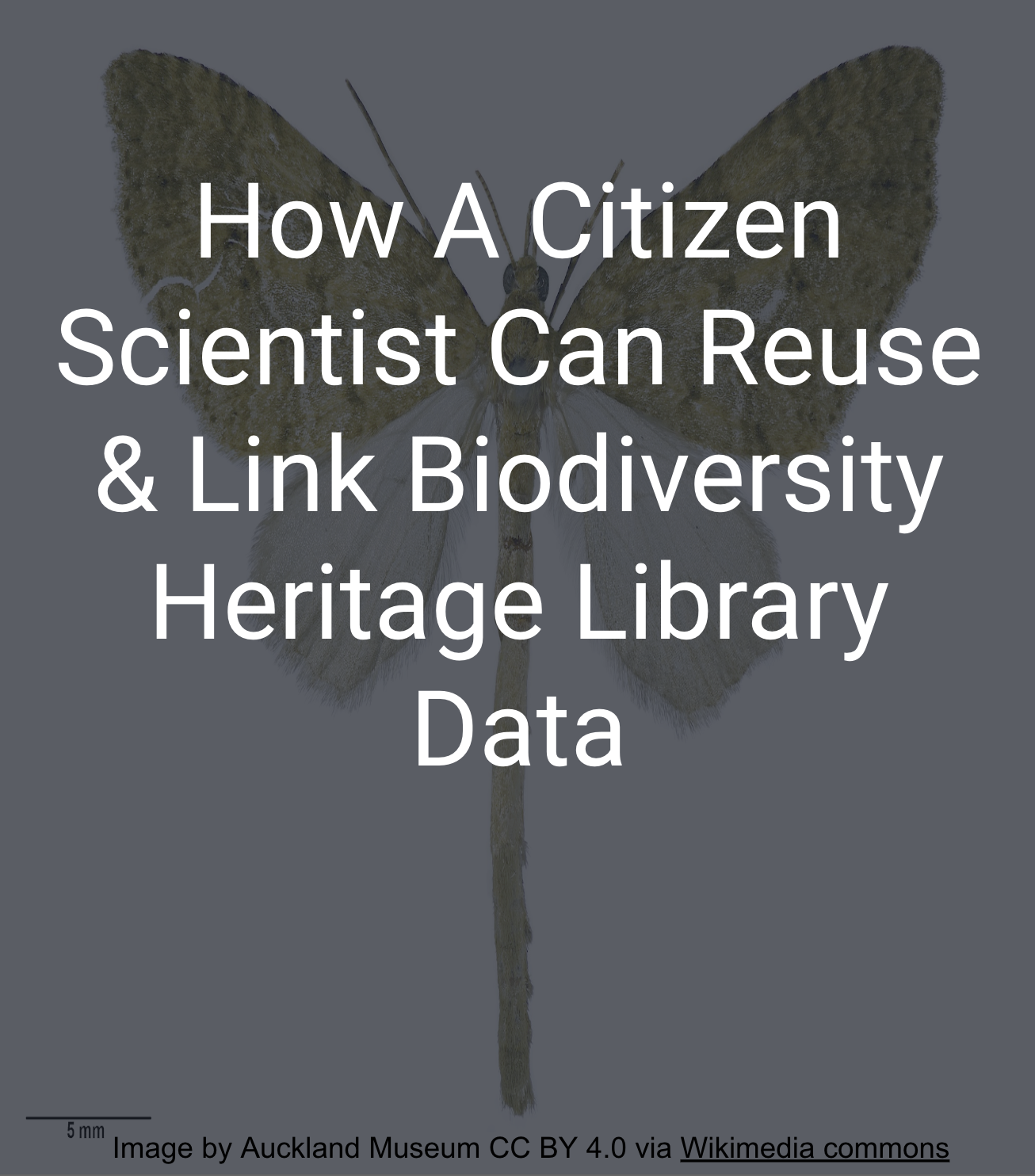 Screenshot of slide from TDWG/SPNHC presentation by Siobhan Leachman CC BY 4.0
[Speaker Notes: Another pivotal moment in my Wiki journey was my attendance at a joint conference held in Dunedin in 2018. This was the SPNHC (Society for the Preservation of Natural History Collections) and TDWG (the Biodiversity Data Standards Organisation) conference. My attendance was fully funded by me because, at this stage, I had absolutely no idea about the existence of Wikimedia Foundation grants. 

And when BHL staff realised I was attending, they invited me to present a paper at their symposium. In my presentation I explained about my work creating Wikipedia articles about moths, how I cited in that article literature sourced from BHL, how I uploaded specimen images sourced from museums into Wikicommons, and linking all this in Wikidata. AND how all this work was immediately reused in iNaturalist.]
Wikicite project
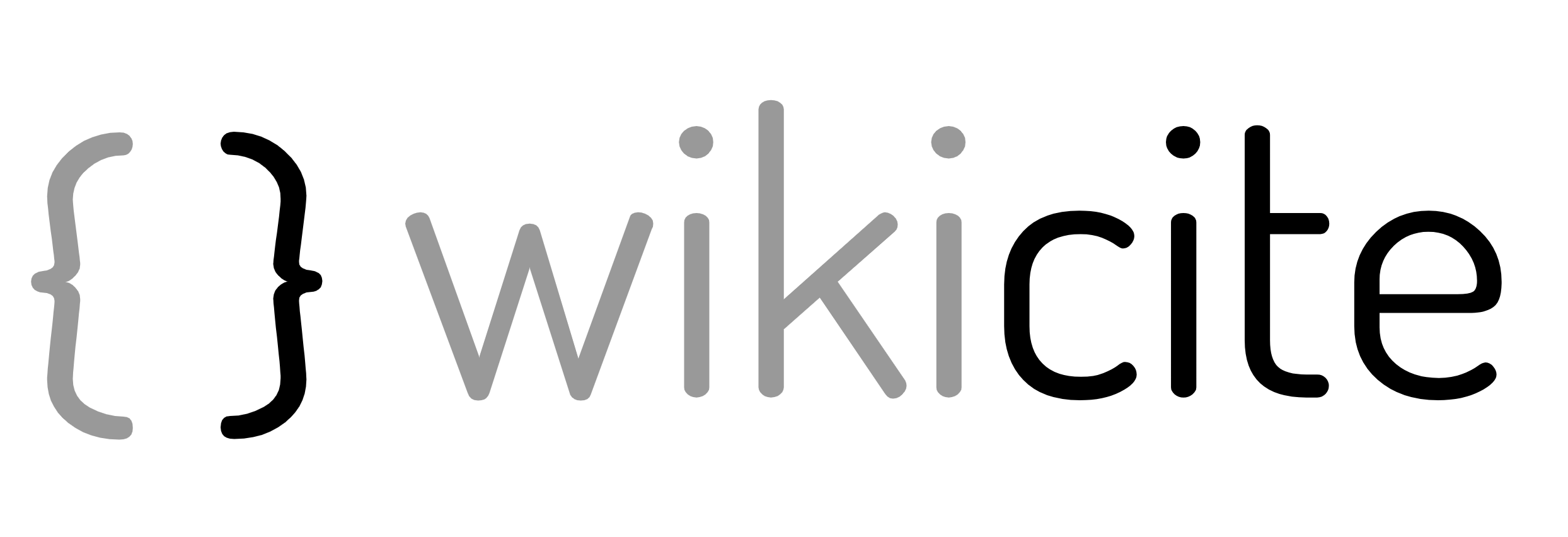 WikiCite logo by DarTa CC0
[Speaker Notes: This presentation led not only to further engagement with the biodiversity data and natural history museum communities, it also brought me to the attending of Dario Taraborelli. He was then working at the Wikimedia Foundation on the WikiCite project. He encouraged me to apply to attend and present at the 2018 Wikicite conference. Now this was my first experience of engaging with a large group of editors in person at an international event. I had my mind blown with the amount of work others were doing to contribute to the Wikiverse. I’m also very proud to say that it was at this conference that I converted Dario into an avid iNaturalist user.]
Cascade 
of 
Collaboration
and
Outreach
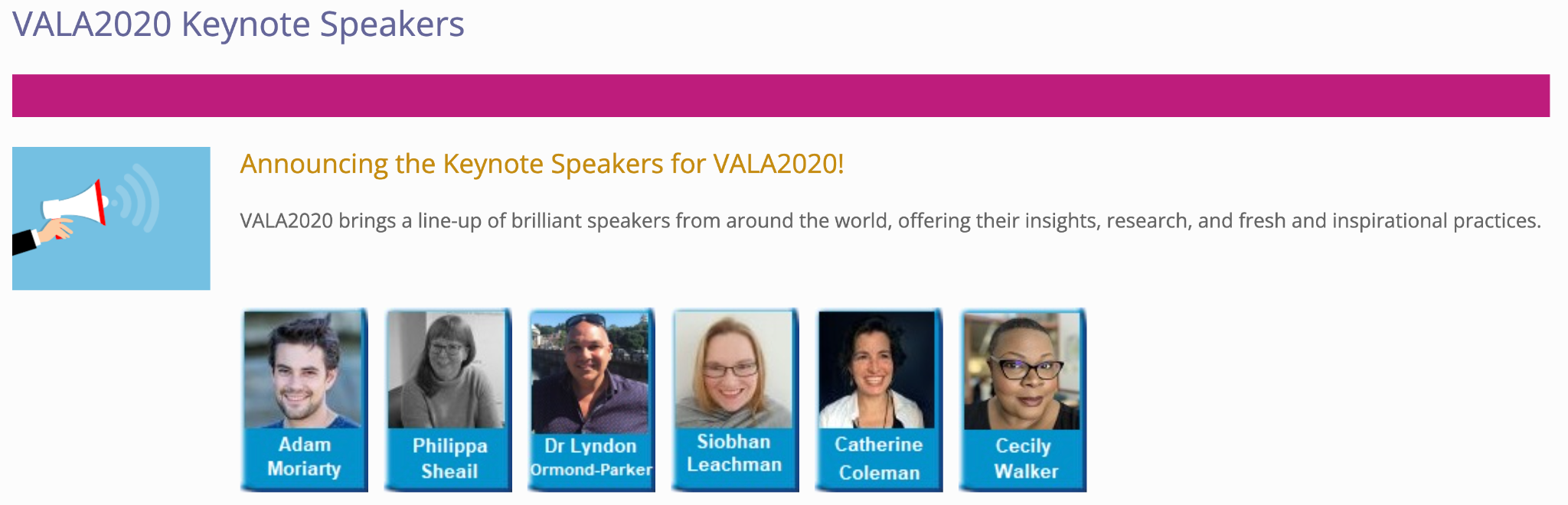 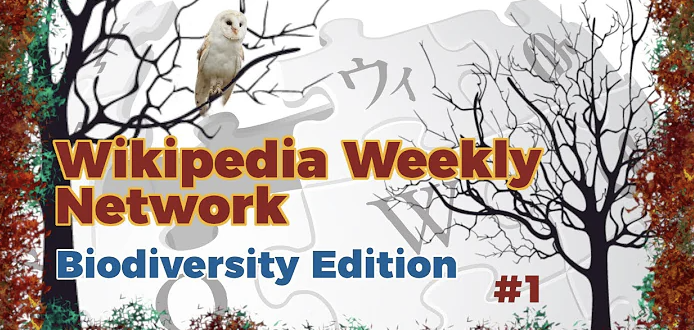 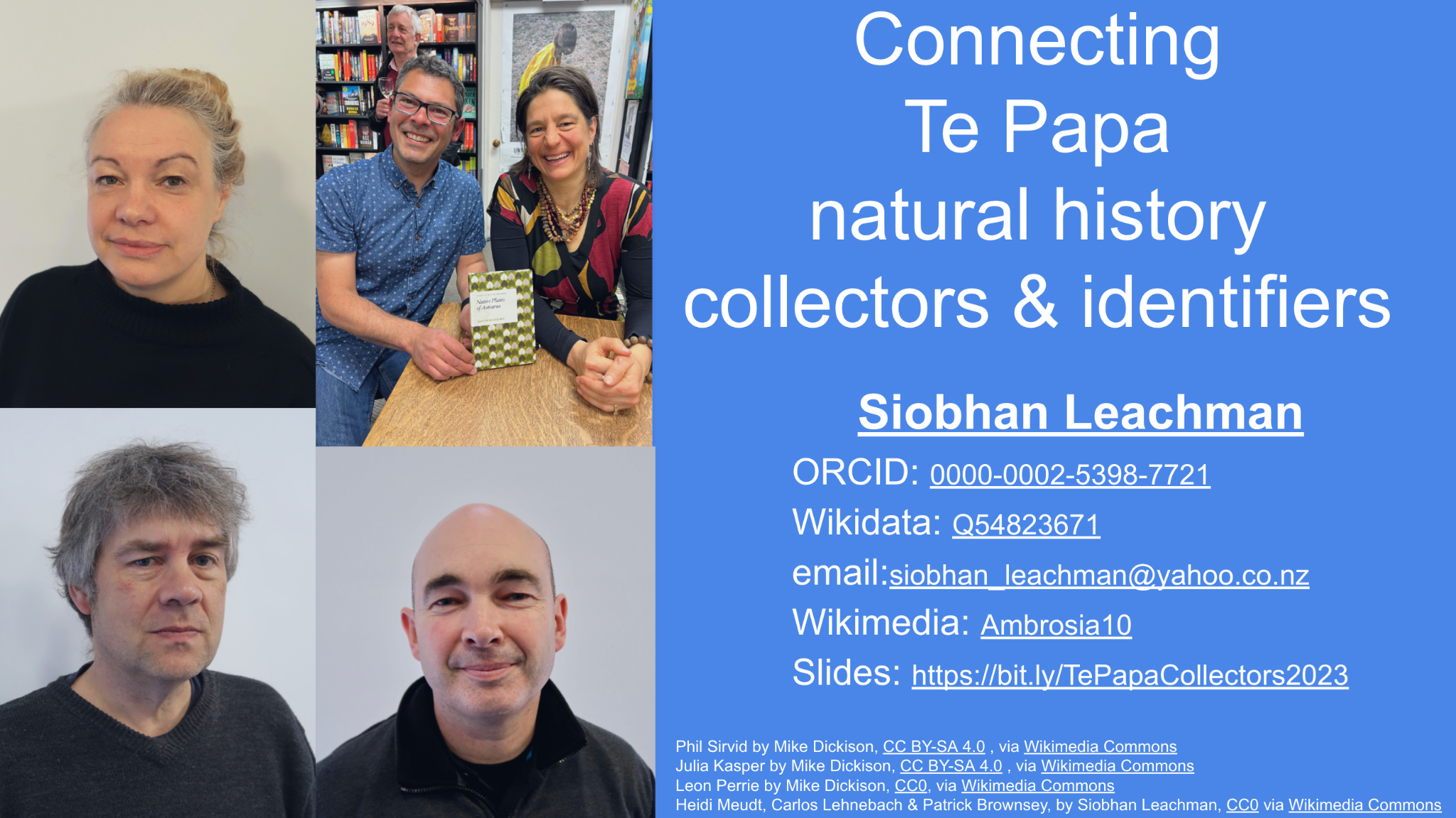 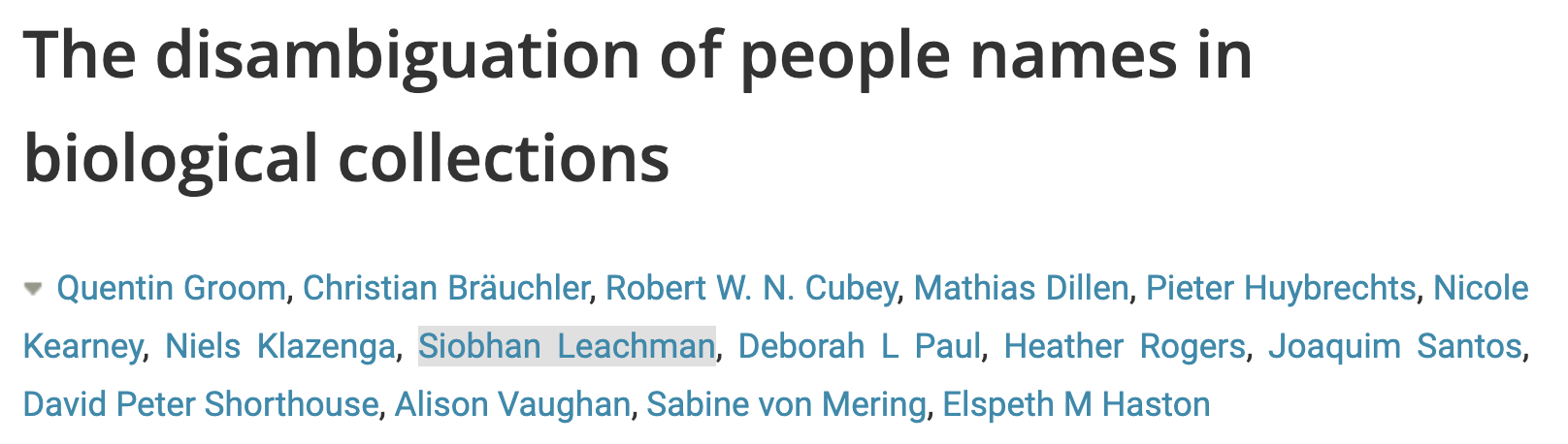 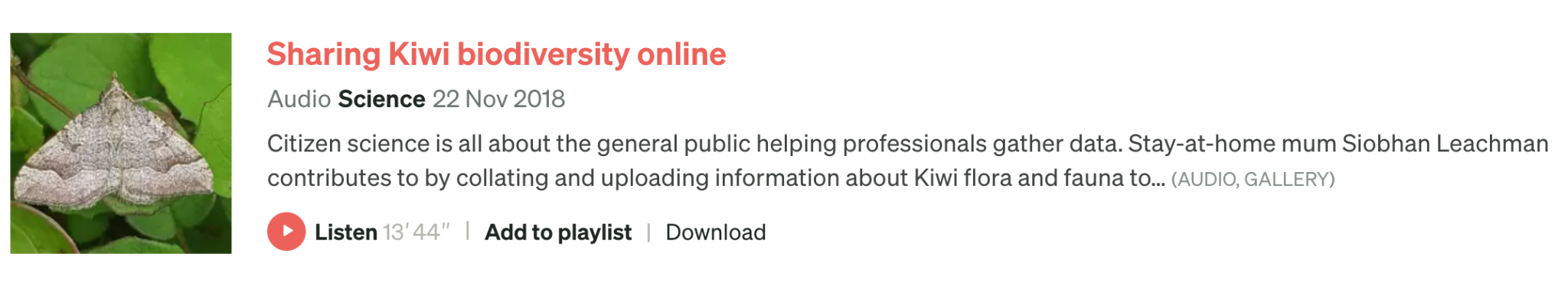 Disambiguation paper CC BY 4.0, Paleo disambiguation guidelines CC0,  Presentation to Te Papa, National Museum of New Zealand CC0, Wikipedia Weekly Network Biodiversity youtube tile CC BY 4.0,  VALA website and RadioNZ website copied for the purpose of education under section 44 of the New Zealand Copyright Act 1994,
[Speaker Notes: My attendance at the SPNHC & TDWG conference & also the WikiCite conference led to a cascade of opportunities to undertake collaborative projects and outreach. Just some examples include making friends with Nicole Kearny, the manager of BHL Australia. She successfully advocated for me to be a keynote speaker at VALA - a huge Libraries and technology conference in Australia, giving me the opportunity to explain how important open access and reuse is when contributing to the Wikiverse. I participated in youtube broadcasts with fellow wikimedians including Dario, showing how to create species Wikipedia articles in multiple languages, upload images from iNaturalist to Wikicommons to reuse in those articles and also how to edit Wikidata species items. 

I presented on Wiki at numerous institutions, at society meetings and at conferences. This included presenting to staff at Te Papa, the National Museum of New Zealand, having meetings regarding Wiki at the National Library of New Zealand and presenting at New Zealand’s GLAM and digital conference. 

Another person I met at the SPNHC & TDWG conference was the botanist Quentin Groom. He invited me to co-author the Biodiversity Data Standards Guidelines for disambiguating people. These standards guide the biodiversity community the world over and encourages them to add and link their people data via Wikidata.  I've also been interviewed by Radio New Zealand, for variety podcasts and I’ve wikified a Bioblitz. 

This cascade of presentations, workshops and collaborations continues to this day.]
Wellington 
Wiki Community
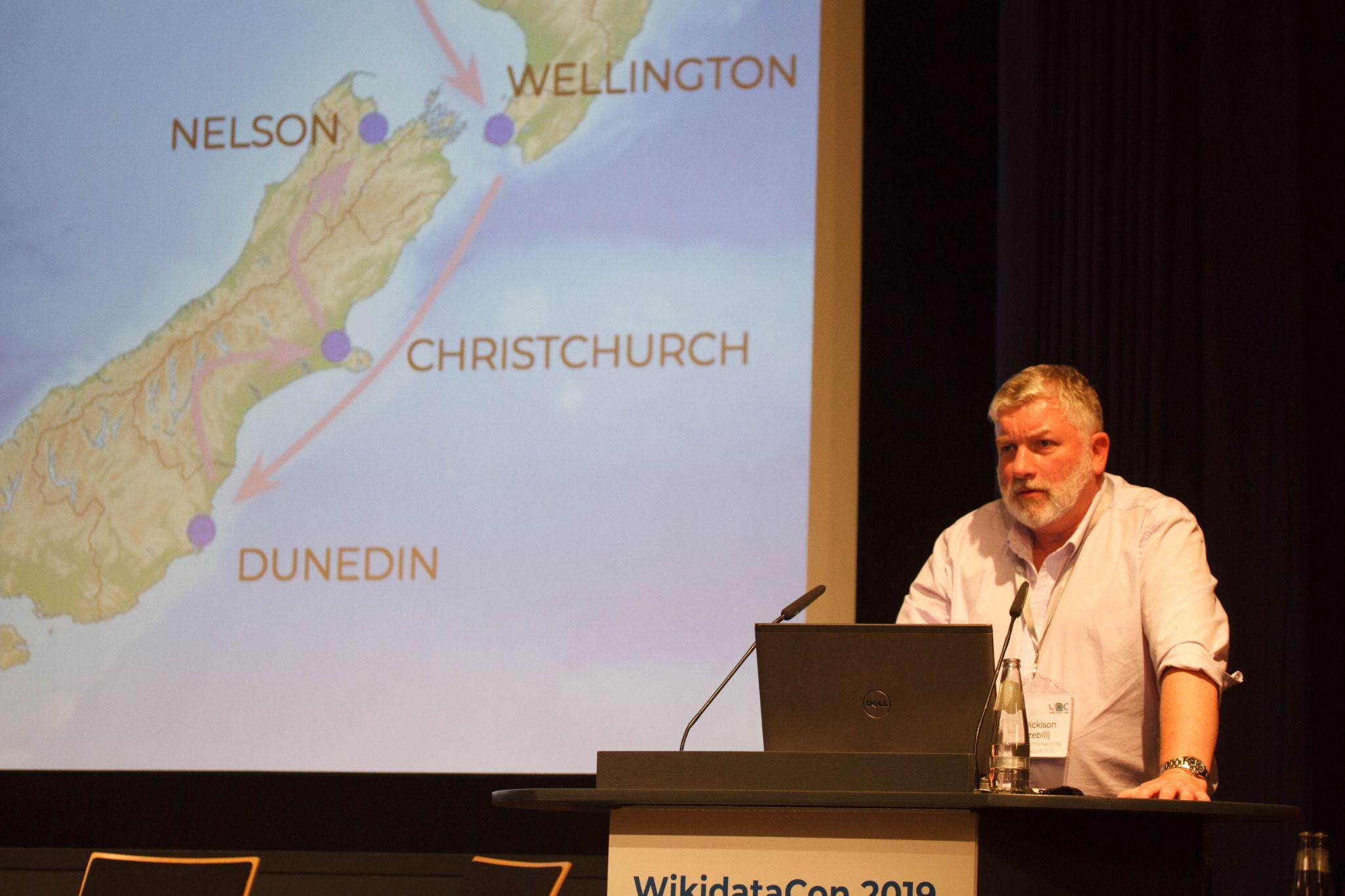 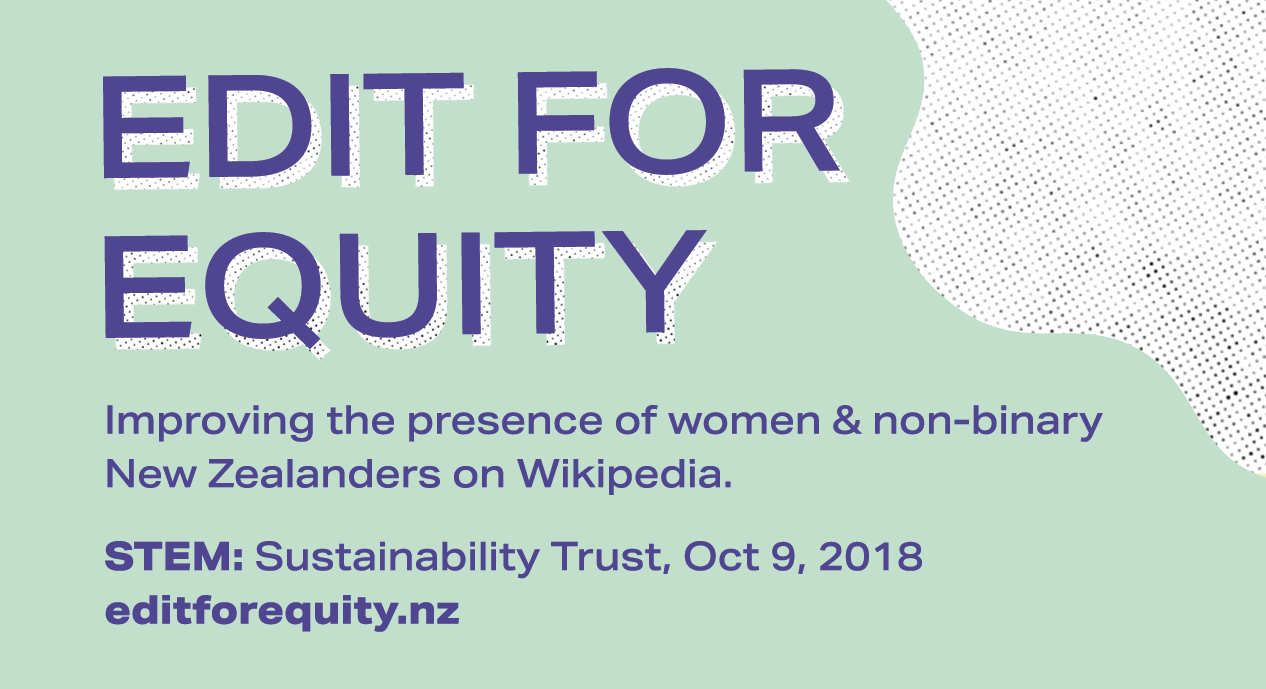 Mike Dickison Wikipedian at Large Caroline Léna Becker, CC BY 4.0, via Wikimedia Commons.  Edit for Equity by Mike Dickison, CC BY-SA 4.0, via Wikimedia Commons.
[Speaker Notes: And of course all while this was happening I was playing a role in supporting the development of the wiki community in New Zealand. The Wikimedia Foundation had funded Mike Dickison to spend a year roving New Zealand being a Wikipedian at Large, engaging with numerous institutions. He spent some time in Wellington and ran several events I attended and helped support. Attending these events gave me a crash course in how to organise and run Wiki events myself.]
Wellington Wiki meetup
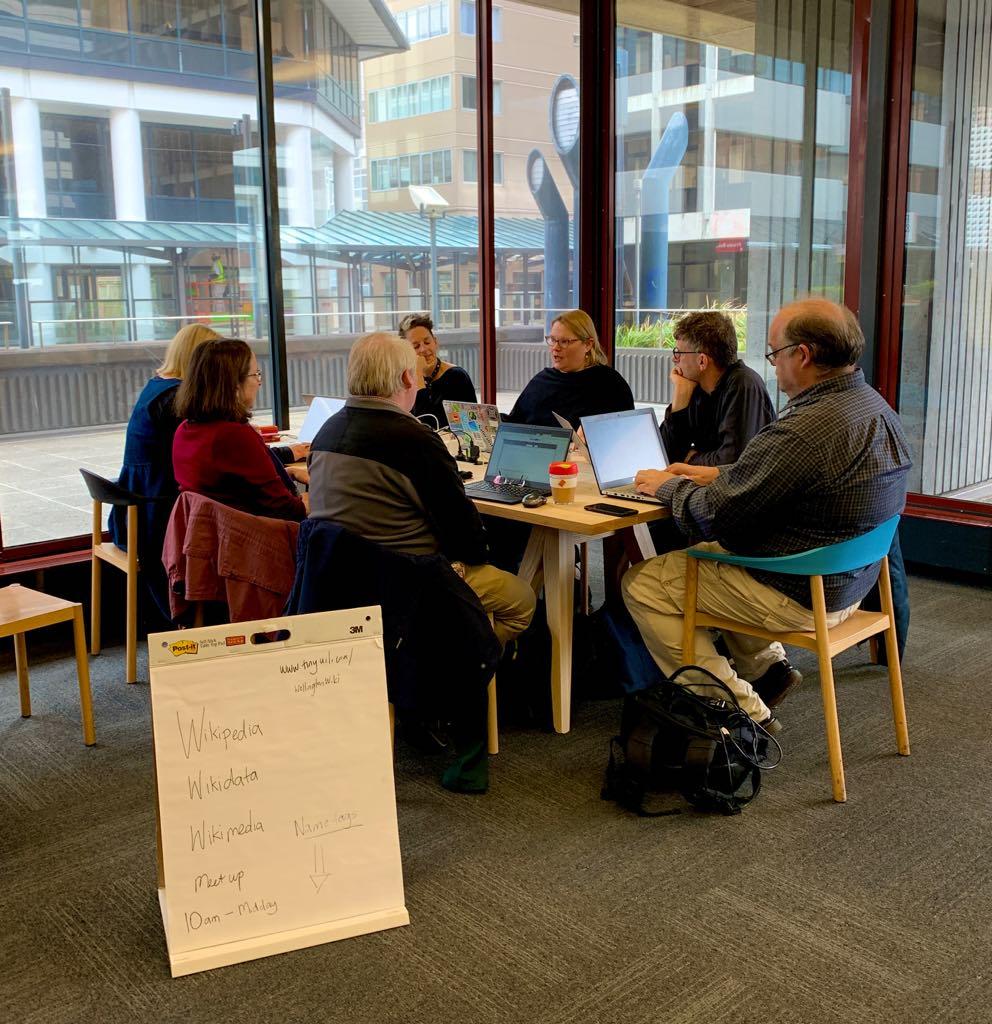 Wellington Wiki Meetup by PukapukaPai, CC BY-SA 4.0  via Wikimedia Commons
[Speaker Notes: But by the middle of 2019 Mike had moved on and there were no longer regular Wiki events being held in Wellington. And I missed meeting with other editors in person. So my sister Victoria and I decided to organise a meetup for Wellington editors every two weeks at the National Library of New Zealand. We wanted to discuss our Wiki work and to encourage collaboration. And because we were meeting regularly and frequently we soon had a core of editors attending.]
COVID = Virtual
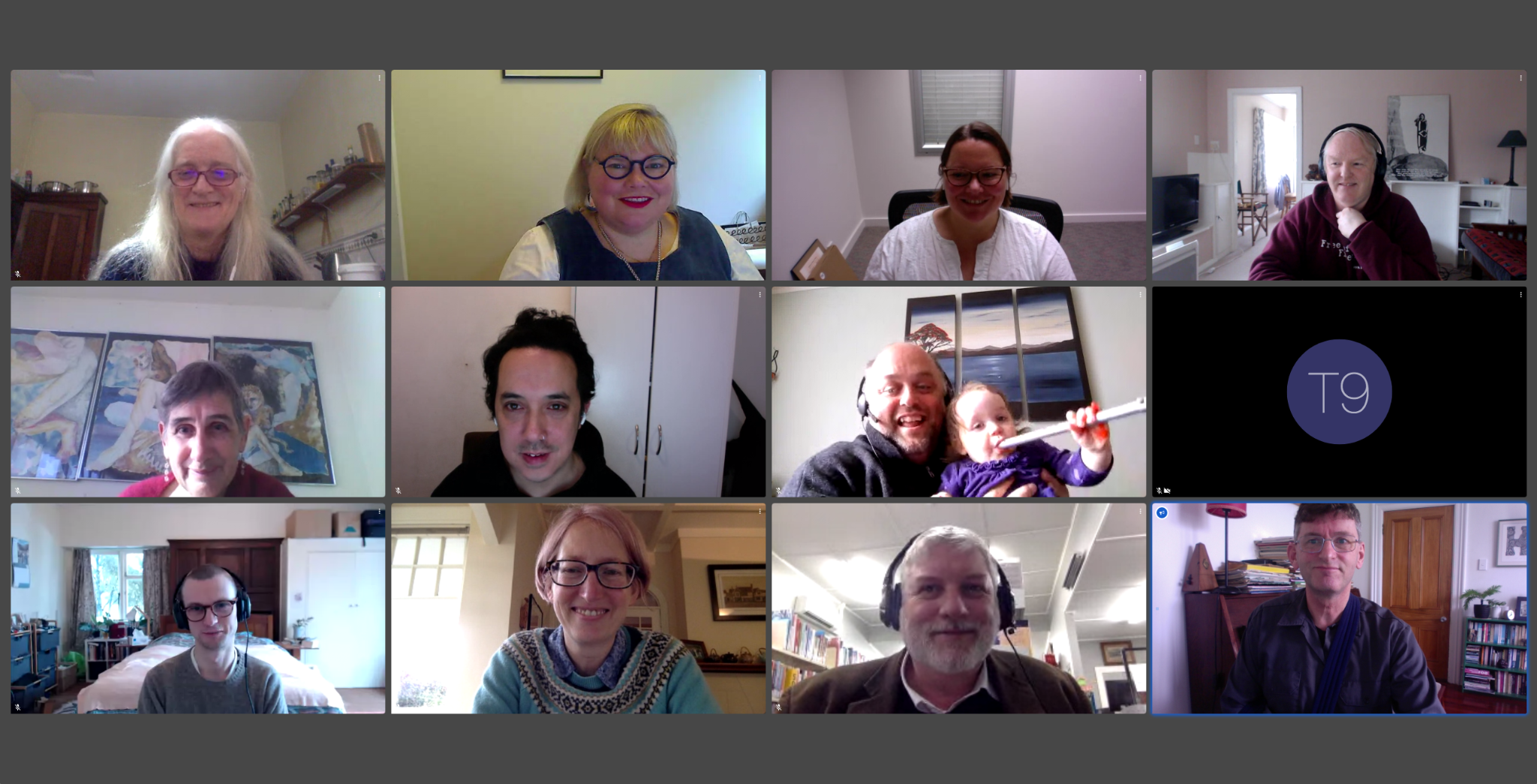 Screenshot by Quilt Phase, Apache License 2.0 , via Wikimedia Commons
[Speaker Notes: These physical meetups continued until the beginning of 2020. But then COVID hit. Now COVID is horrendous in many respects. But I’m of the opinion that for the New Zealand wiki scene it was the best thing that ever happened to us. As a result of COVID lockdowns everyone in our community was forced to upskill on how to attend and participate in virtual meetings. 

Victoria and I continued to hold our “Wellington” meetups but during lockdown we did so virtually. We happily included anyone interested from around the country and even Australia if they wanted to attend.  After we came out of lockdown Victoria and I decided to continue physical Wellington wiki meetups but reduced it frequency to once a month. This gave us the space to establish a regular virtual meetup for New Zealand editors.]
Wikimedia 
Aotearoa New Zealand
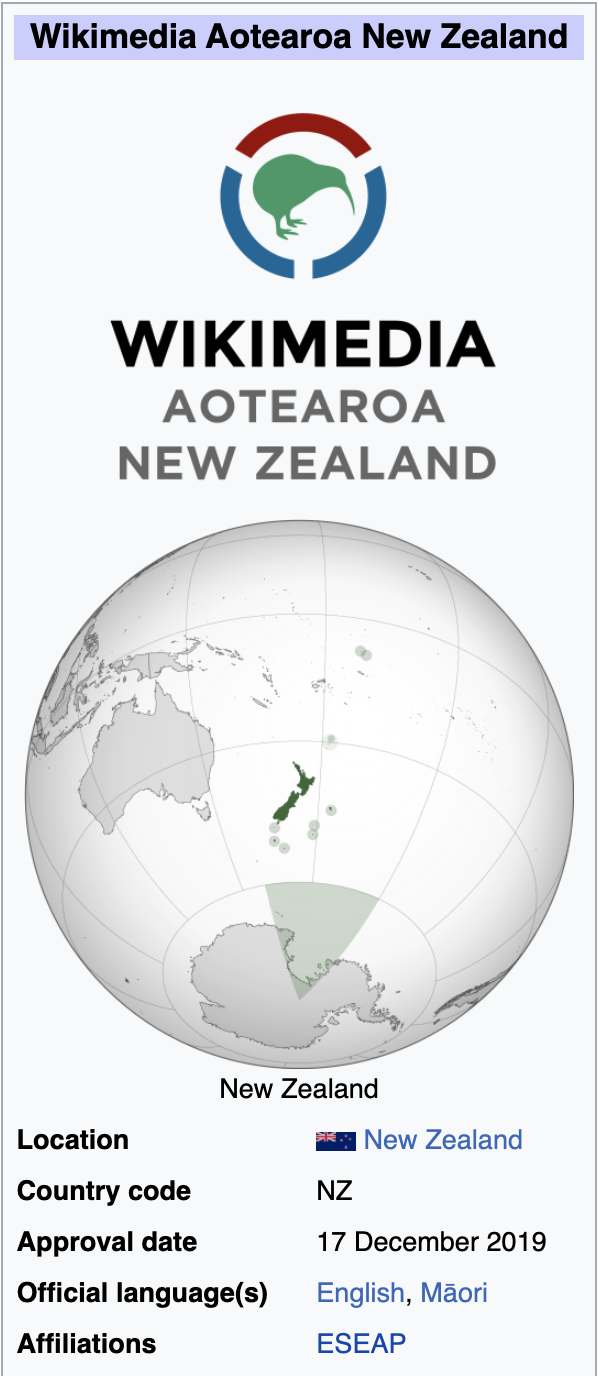 Screenshot of Wikimedia Aotearoa New Zealand infobox via Meta-Wiki CC BY-SA 4.0
[Speaker Notes: Mike’s Wikipedian at Large work had fired the enthusiasm of New Zealand editors to form a user group with the aim of becoming a Wikimedia chapter. I’m proud to say the virtual New Zealand wiki meetup helped provide a forum for editors to collaborate and assisted in the development of Wikimedia Aotearoa New Zealand. Victoria and I will continue to run both the Wellington and Aotearoa New Zealand meetups into the foreseeable future.]
Future
Projects,
Collaborations
and
Outreach
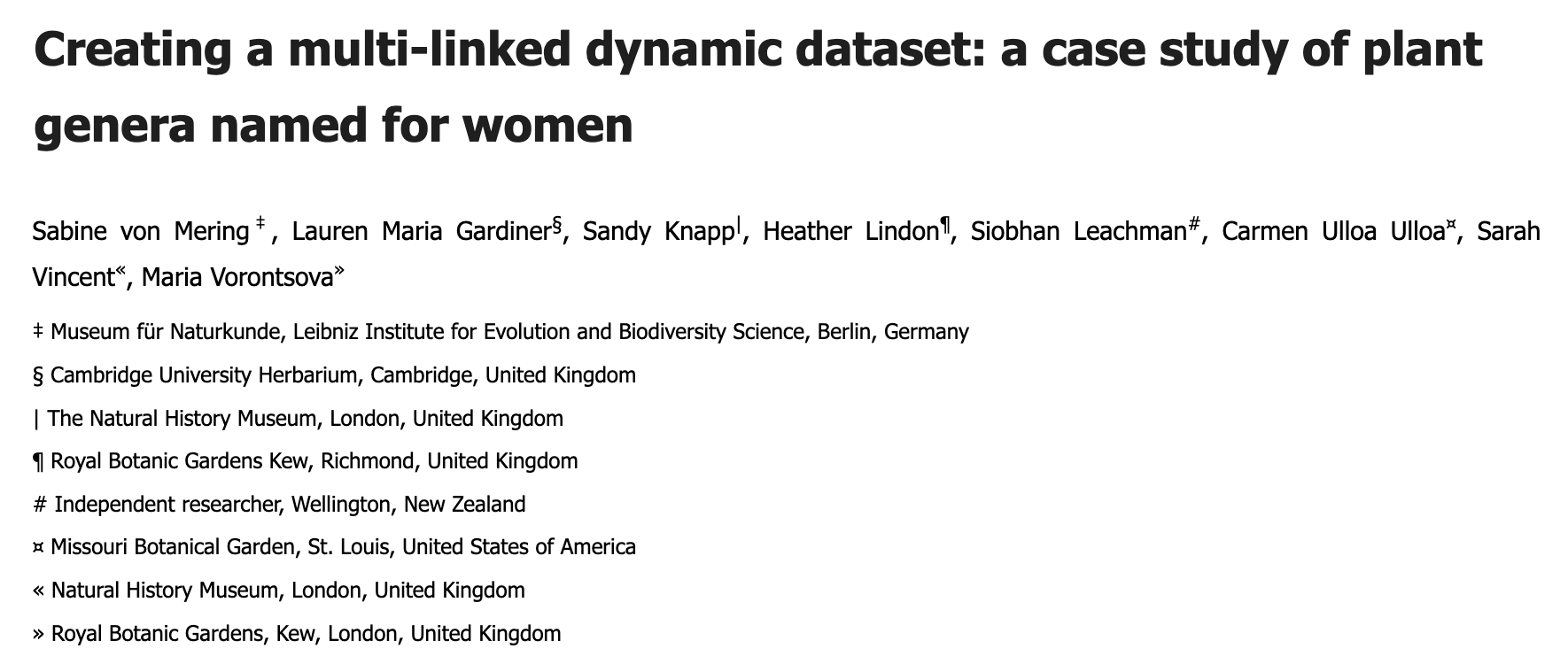 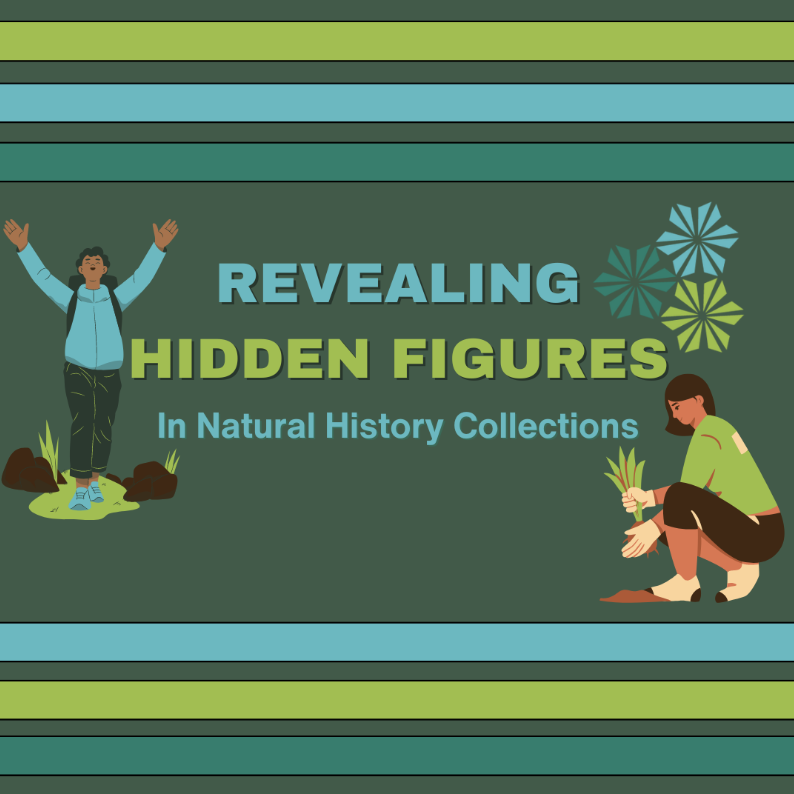 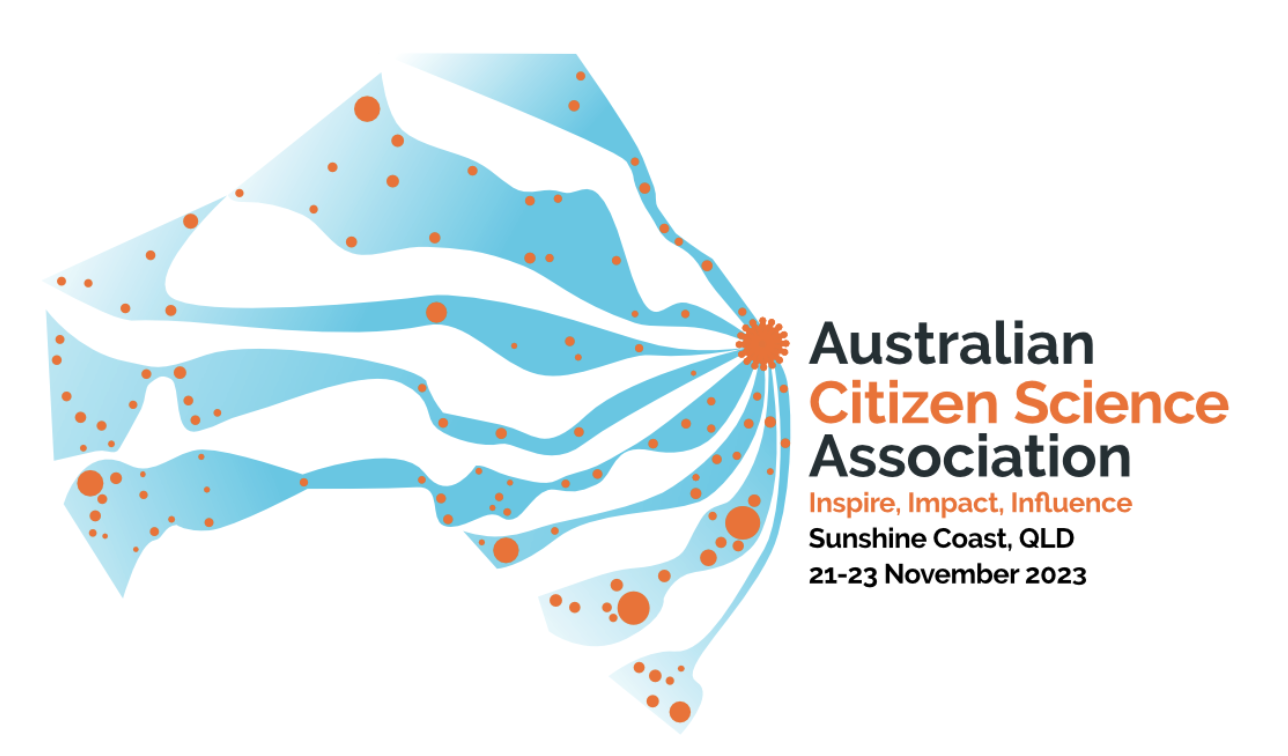 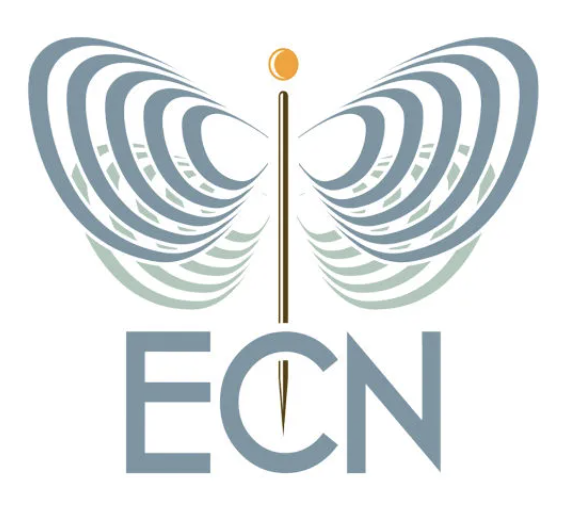 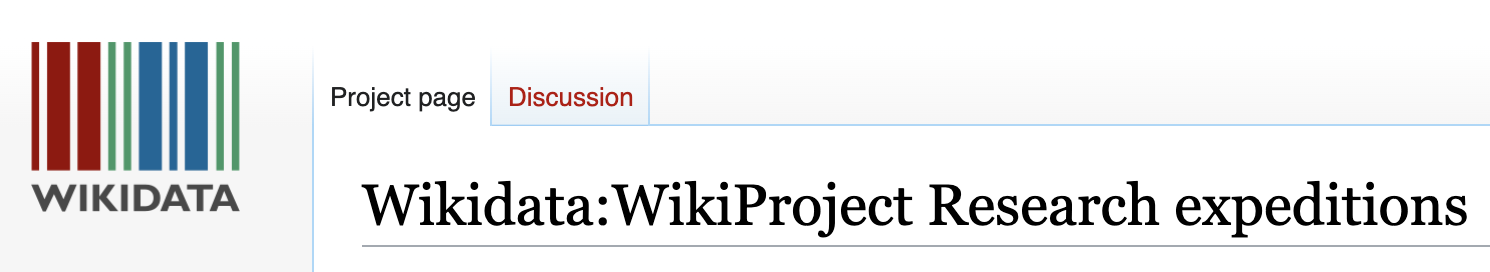 Screenshots of the Women Genera prepublication, Hidden Figures Project tile, ECN logo, CitSciOz2023 logo, all copied for the purpose of education under section 44 of the New Zealand Copyright Act 1994, screenshot of Wikidata WikiProject Research expeditions CC BY-SA 4.0.
[Speaker Notes: So what else does the future hold for me? Well I’ve got multiple editing projects currently underway, including continuing with projects on scientific collectors as well as New Zealand moths. As well as the Wellington and Aotearoa New Zealand meetups, in 2024 I’m hoping to organise a number of themed virtual and in person editing events aimed at Wellington and New Zealand based editors.

My engagement with BHL continues apace. JJ Dearborn, their data manager invited me onto their cataloguing committee. They want guidance as BHL becomes more active with various Wikiprojects. I’m also intending to become more involved in the Wikimedia Foundation & BHL Working Group monthly meeting, which will formally reconvene in January. 

I have a variety of wiki adjacent projects that will hopefully come to a successful conclusion over the next year. For example I am collaborating on a project with several internationally renowned botanists researching women after whom flowering plant genera have been named. We’ve used Wikidata for this project and intend to publish two scholarly articles on our research in the near future. I also hope to finish a collaboration with a group of university educators producing resources to support an undergraduate course on “hidden figures” in natural history collections. This course will contain a Wikidata module.

I’ve just started a project collaborating with members of the TDWG biodiversity data standards community to create best practice guidelines for research expedition Wikidata items. This will hopefully assist and encourage natural history institutions and their staff to contribute research expedition data to Wikidata.

As for presentations, in the next few months I have an upcoming presentation to the United States Entomological Collections Network as well as a Keynote presentation to the Australian Citizen Science conference. At both of these I’ll be discussing my wiki work and explaining how anyone can contribute. I’ve also received funding from Wikimedia Aotearoa New Zealand to attend the 2023 TDWG conference in Hobart, continuing my engagement and outreach efforts with this organisation and its members. 

I’m definitely looking forward to the future and won’t be slowing down anytime soon. Thank you for listening and does anyone have any questions?]
© Siobhan Leachman, 2023. Unless indicated otherwise for specific images, this slide deck is licensed for re-use under the Creative Commons CC0 licence. Please note that this licence does not apply to any images. Those specific items may be re-used as indicated in the image rights statement within each slide. In essence, you are free to copy, distribute and adapt this slide deck, as long as you abide by the other licence terms.
Request
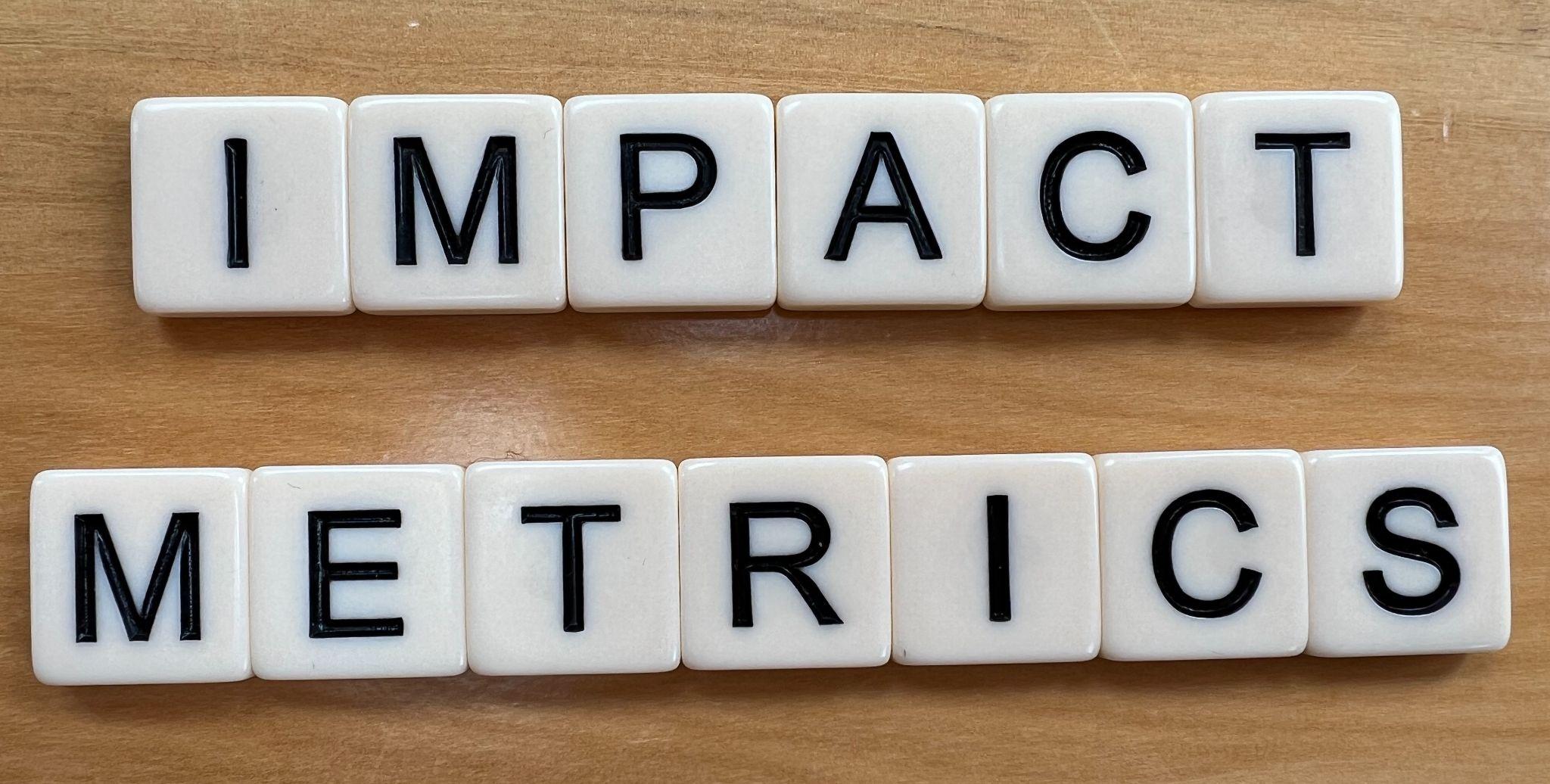 Impact metrics by Siobhan Leachman CC0 via Wikicommons
[Speaker Notes: “What ONE THING WIkimedia foundation can do to help you with your work?”

I would like the Wikimedia Foundation to consider how it might support the creation of GLAM impact metric tools, tools that are stable and persistent. As you’ve all heard much of my work relies on GLAMs (Galleries, Libraries, Archives and Museums) particularly natural history museums and libraries.

These organisations are motivated to support and undertake Wiki work as our aims are aligned. BUT in a resource squeezed world, these GLAMs need to be able to report back to their funders about the effectiveness of their engagement with Wiki. They need metrics to justify the resources used and to encourage further support and engagement. 

Unfortunately many of the Wiki GLAM impact metric tools are unreliable. This has a flow on effect of dampening the enthusiasm of GLAMs to actively engage with Wiki. This can in turn dampen the amount of GLAM content available. Many natural history institutions are starting to prioritise those places most affected by climate change and the extinction crisis. Editors need the ability to access and reuse that vital data, images and information.

If Wikimedia Foundation helps support the creation of GLAM impact metric tools that are stable and persistent, I believe this would have a flow on effect of helping me and others like me to access to GLAM knowledge and content, for the benefit of us all.]